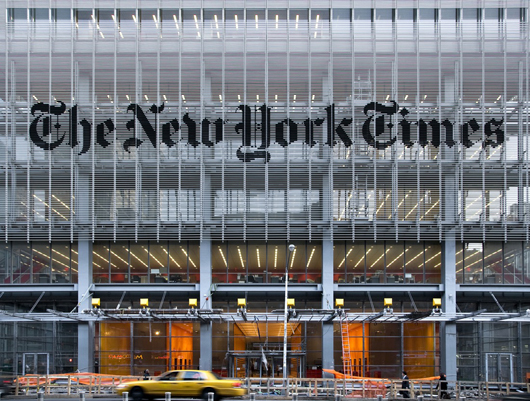 Proposed Schematic Design

Casey Leman


December 5, 2009
Building Overview
Class A Office Space and Ground Floor Retail

Location
New York City, New York

Size
52 Stories
1.6 Million sq.ft.

Budget
Approximately $1 Billion

Design Team
Owner:  The New York Times Company
               Forest City Ratner Companies

Architect:  Renzo Piano Building Workshop 	  	  FXFowle Arcitechts of New York

Lighting Designers:  Office of Visual Interaction (OVI)
		 Susan Brady Lighting Design
1
BIM and IPD
Building Information Modeling and Integrated Project Delivery Senior Thesis Pilot Program
3 Teams
Construction Management
Lighting/Electrical
Mechanical
Structural
Lighting/Electrical Team
Craig Casey
Daniel Cox
Casey Leman
2
Design Concepts and Goals
The architect’s plan was to reinforce the values of the New York Times Company
3
Design Concepts and Goals
The architect’s plan was to reinforce the values of the New York Times Company
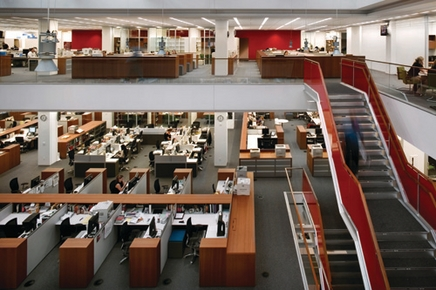 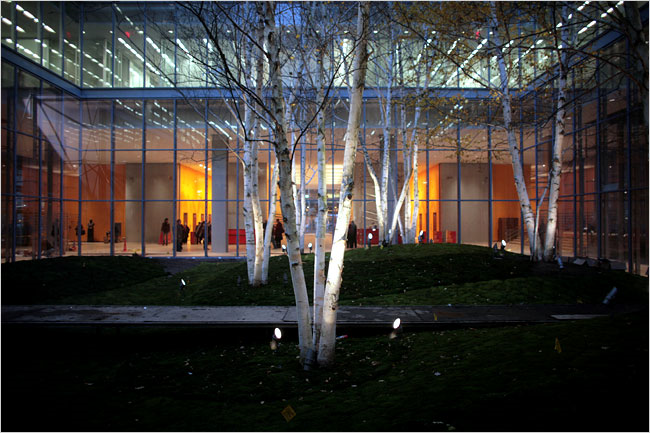 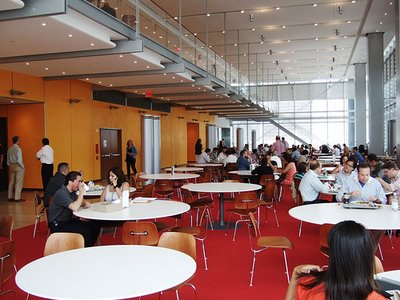 newyorktimesbuilding.com
newyorktimesbuilding.com
newyorktimesbuilding.com
Open Plan and Ease of Communication 
	Transparency, Lightness, and Collaboration
3
Design Concepts and Goals
The architect’s plan was to reinforce the values of the New York Times Company
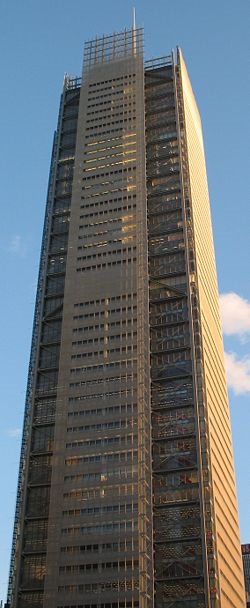 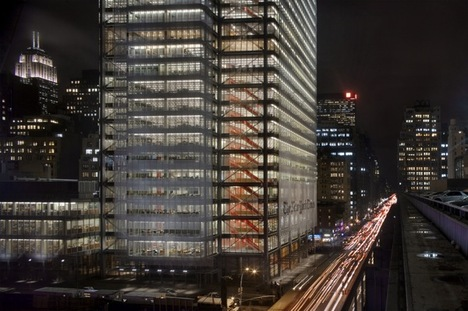 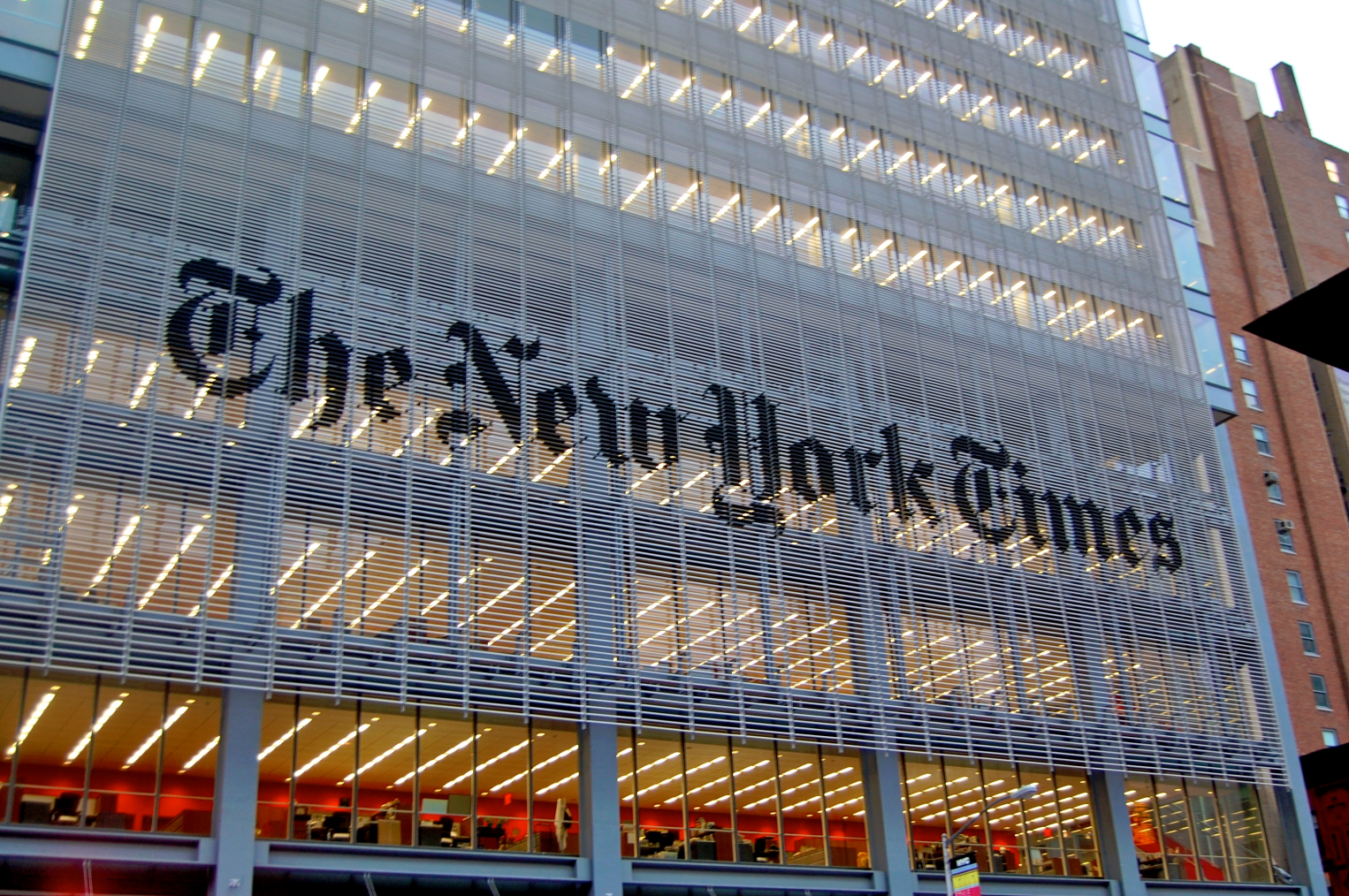 newyorktimesbuilding.com
newyorktimesbuilding.com
Create an Architectural Icon
	Commitment to Innovation
3
newyorktimesbuilding.com
Spaces Under Consideration
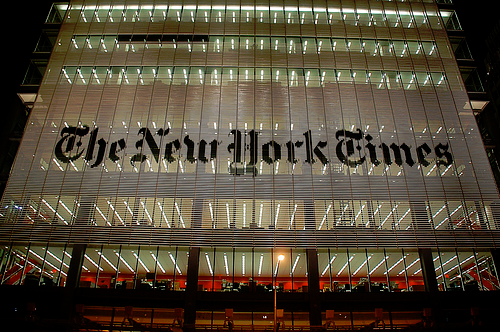 newyorktimesbuilding.com
Façade
4
Spaces Under Consideration
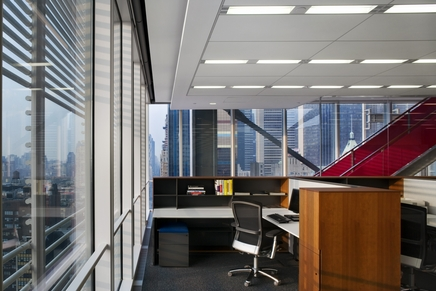 newyorktimesbuilding.com
Office
4
Spaces Under Consideration
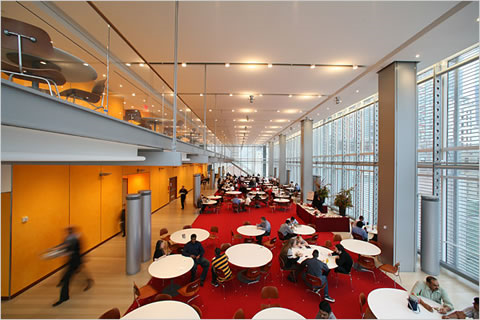 newyorktimesbuilding.com
Cafe
4
Spaces Under Consideration
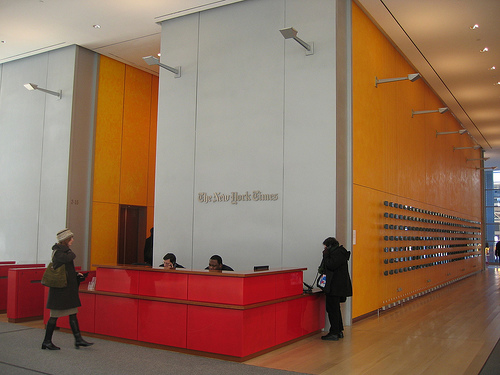 newyorktimesbuilding.com
Lobby
4
Current Façade Conditions
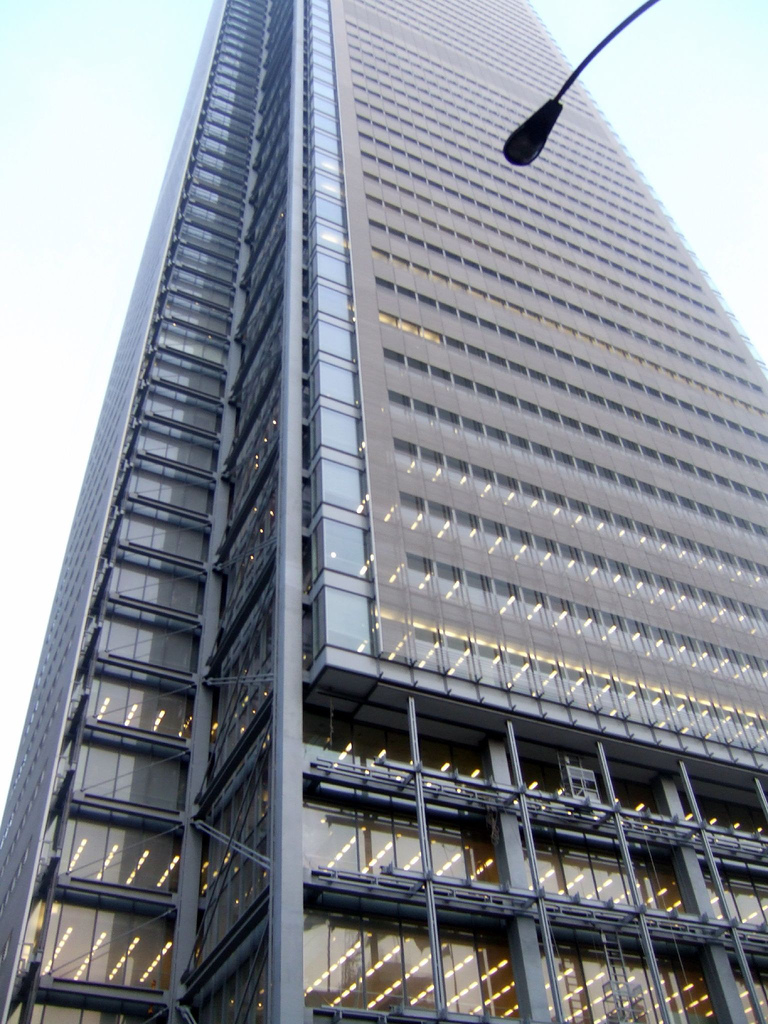 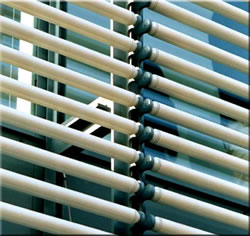 newyorktimesbuilding.com
5
Façade Schematic Design
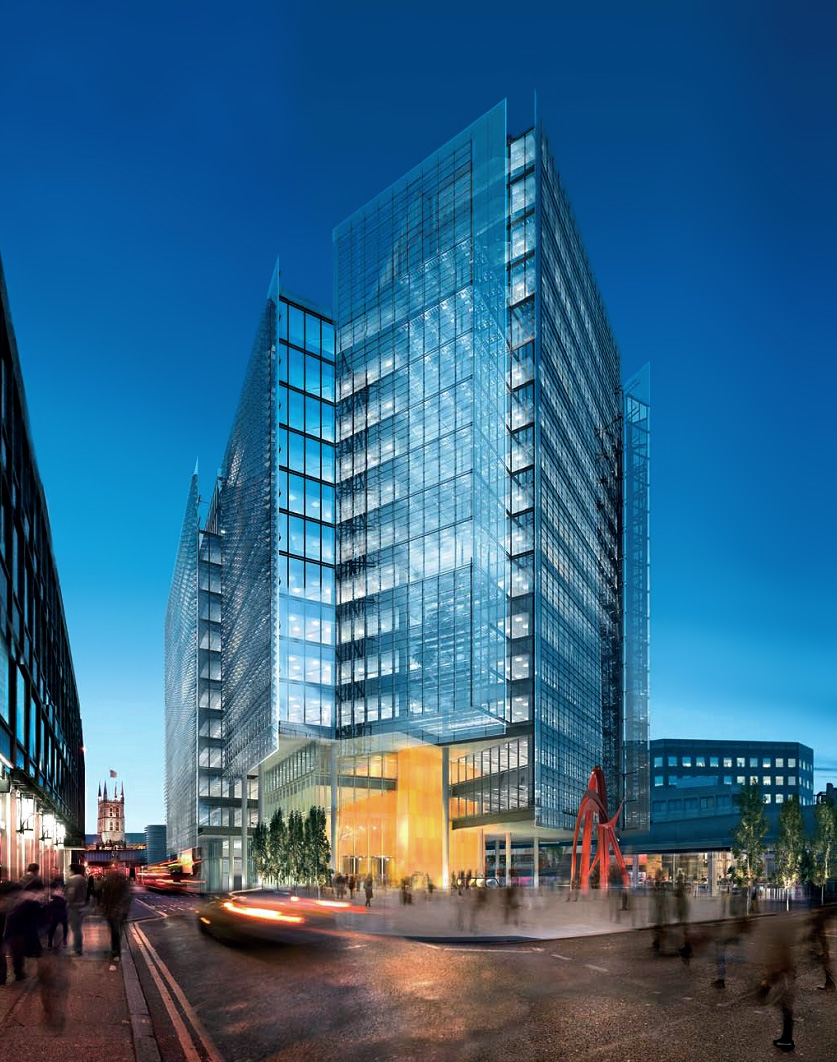 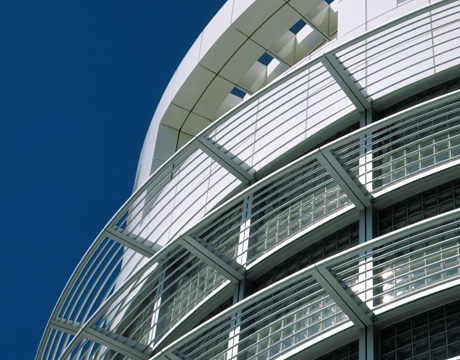 Unicelarchitectural.com
shardlondonbridge.com
6
Façade Schematic Design
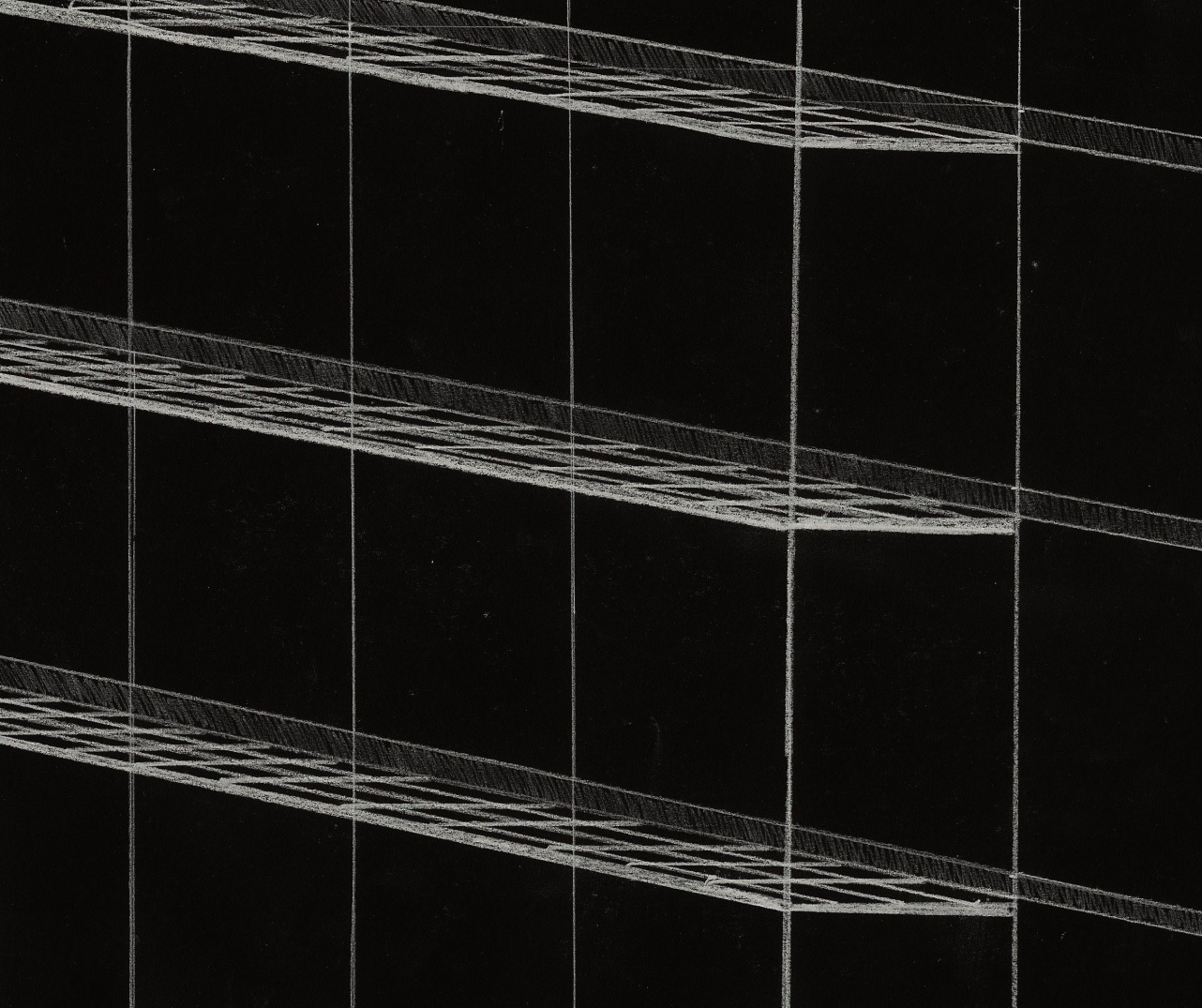 7
Façade Schematic Design
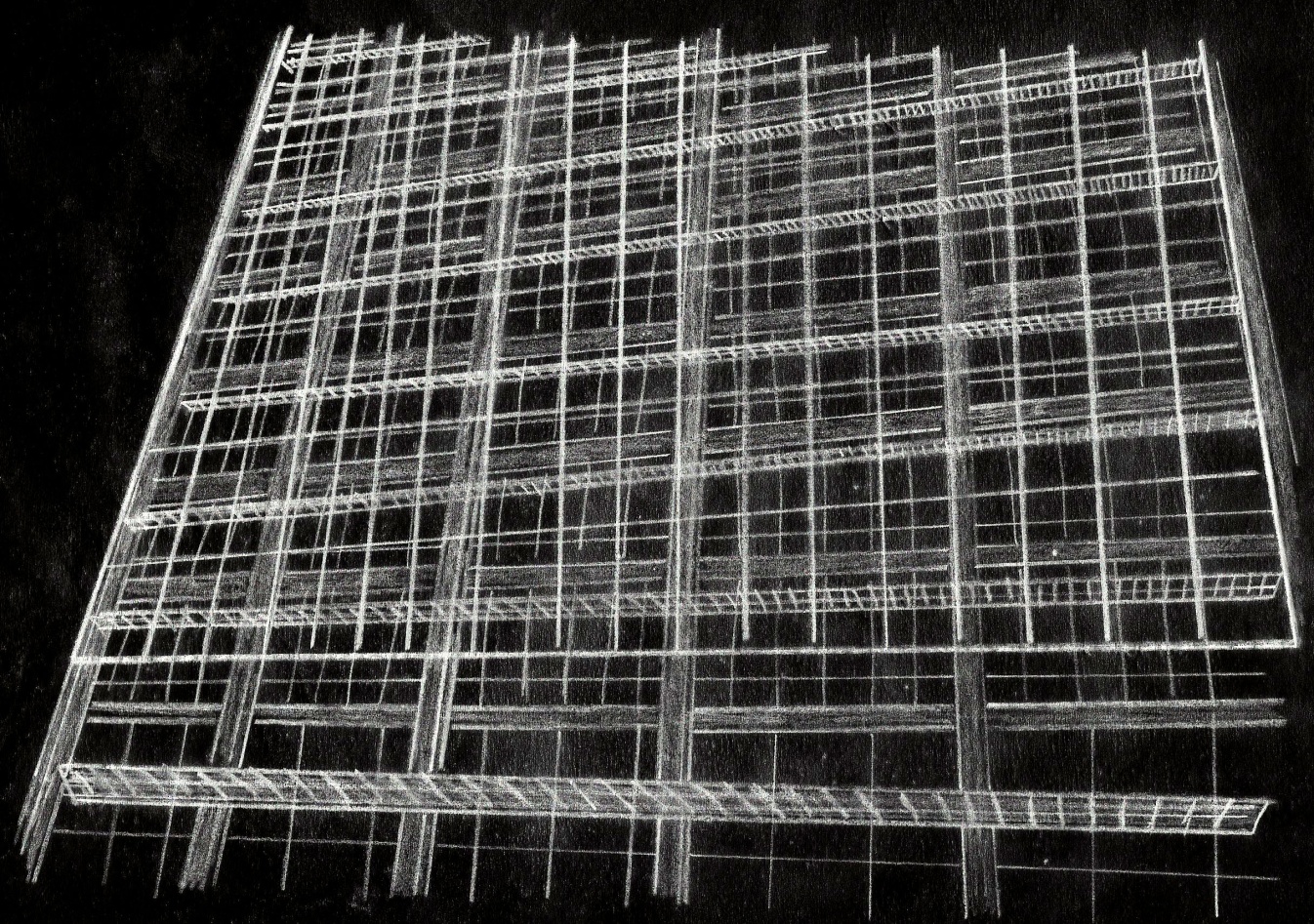 8
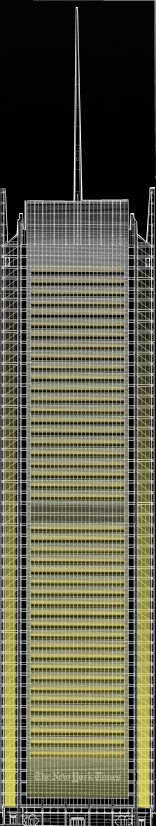 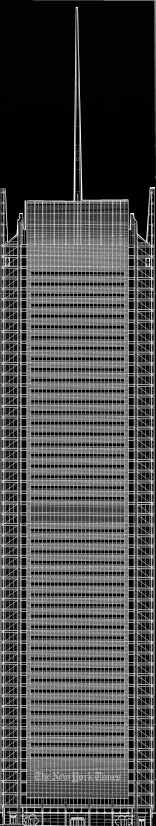 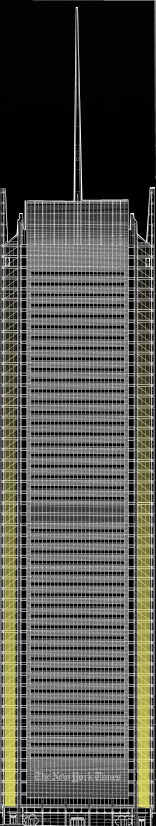 9
Schematic Office Designs
Schematic Design 1
Daylighting Conditions for Proposed Façade
Schematic Design 2
Late Afternoon or Afterhours Scenario
Schematic Design 3
Everyday Working Conditions
10
Solar Study
North
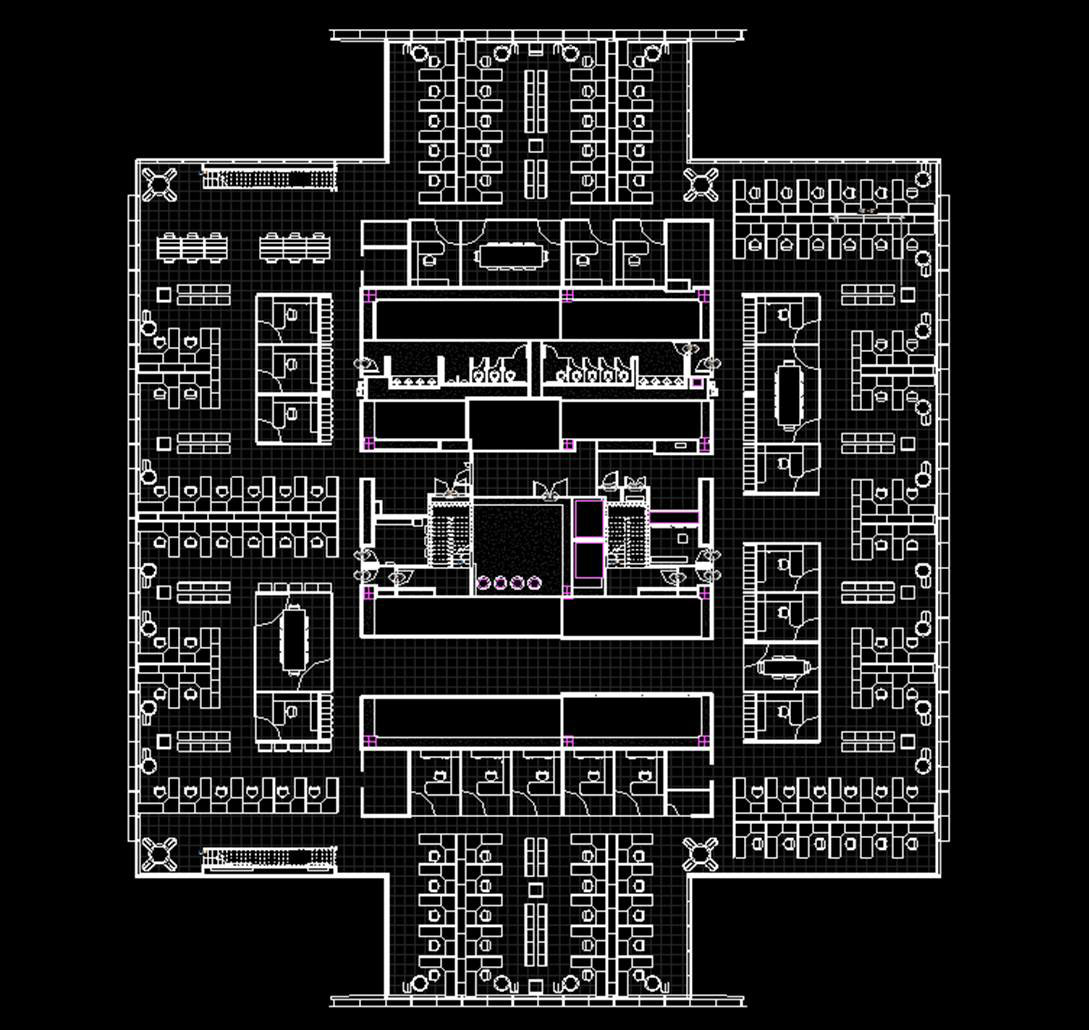 East
West
28⁰
South
11
Solar Study
Daylighting Conditions for 12:00 pm
Summer Solstice
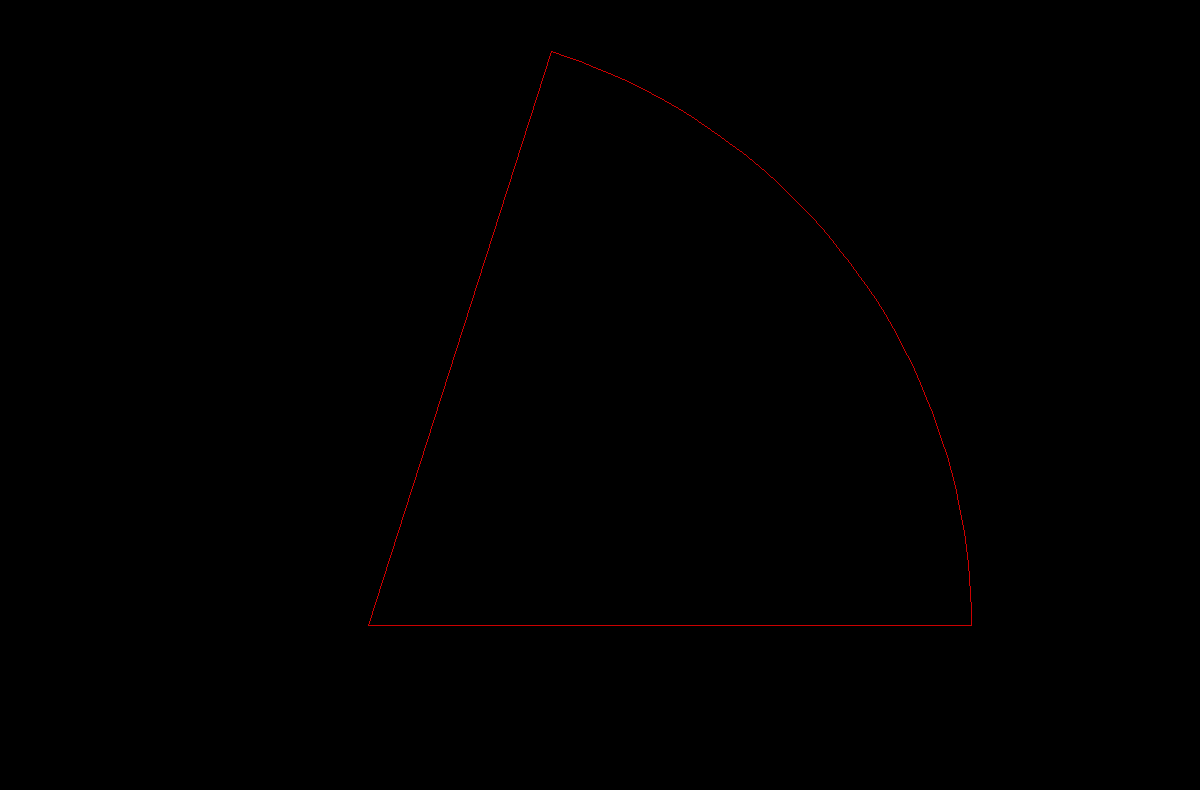 Equinox
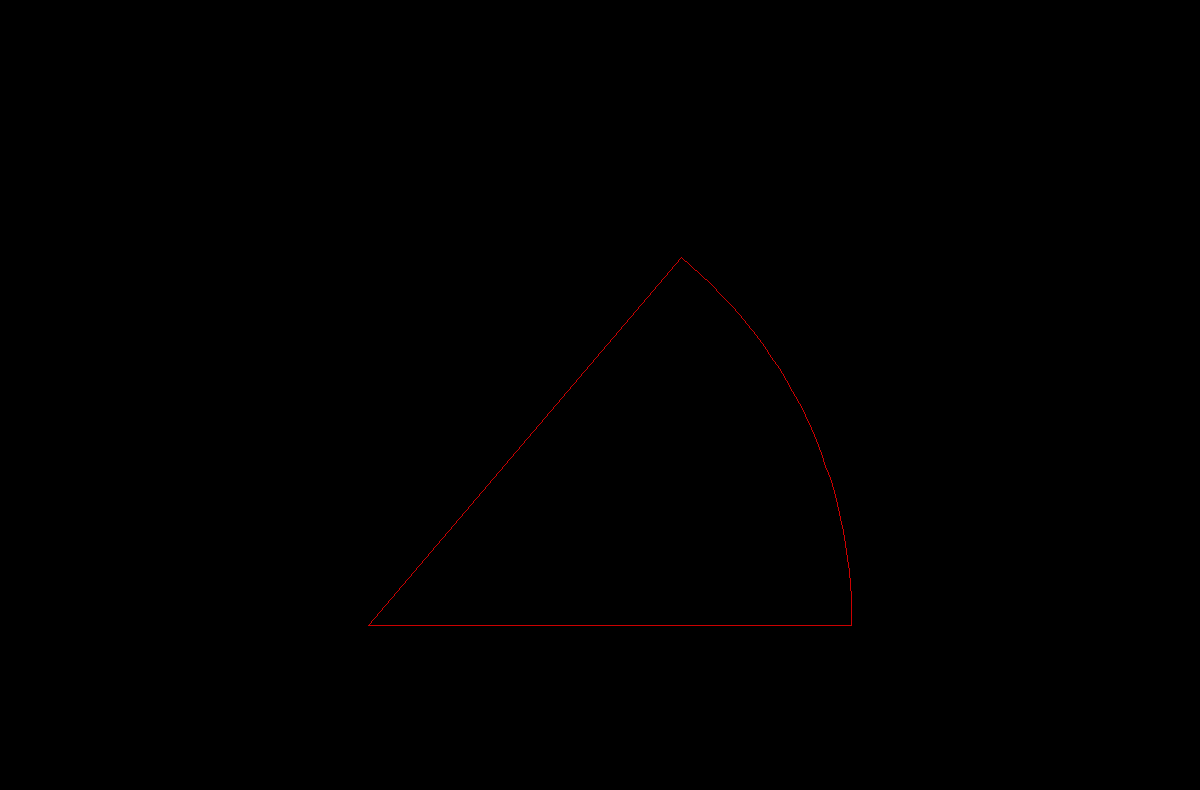 Winter Solstice
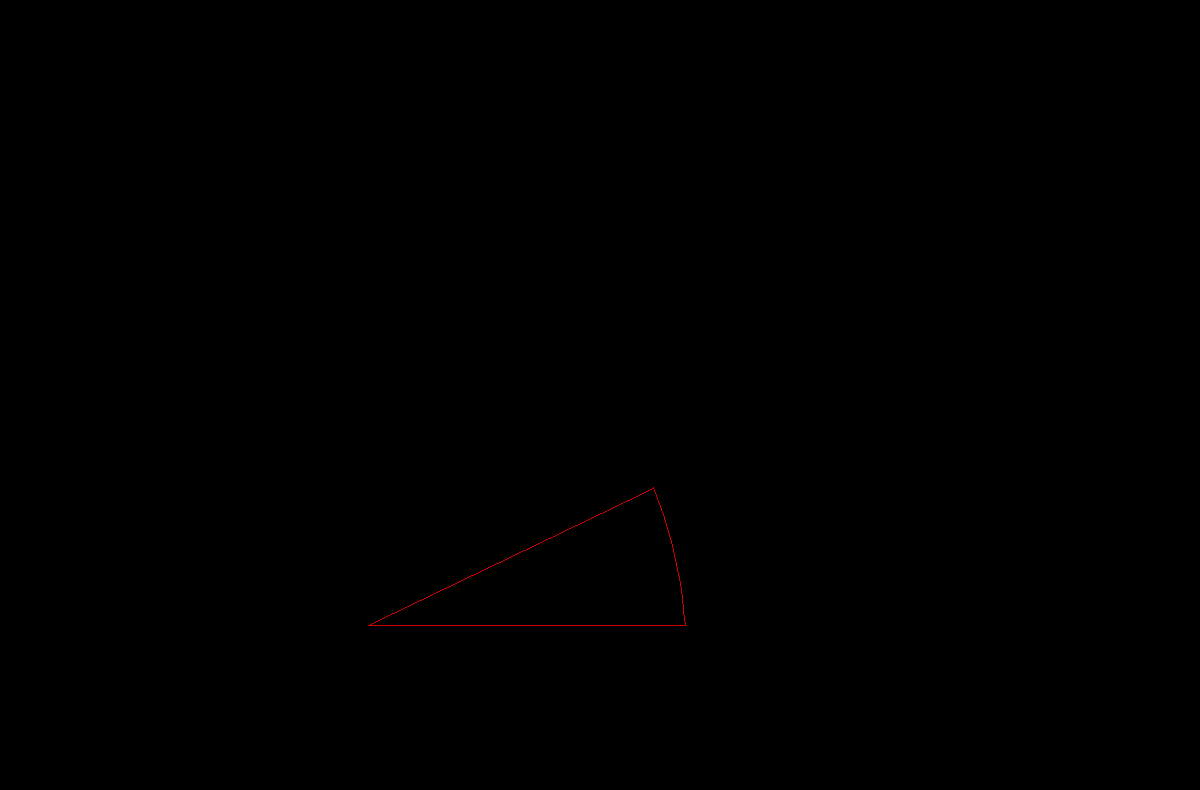 72 ͦ
50 ͦ
26 ͦ
12
Solar Study
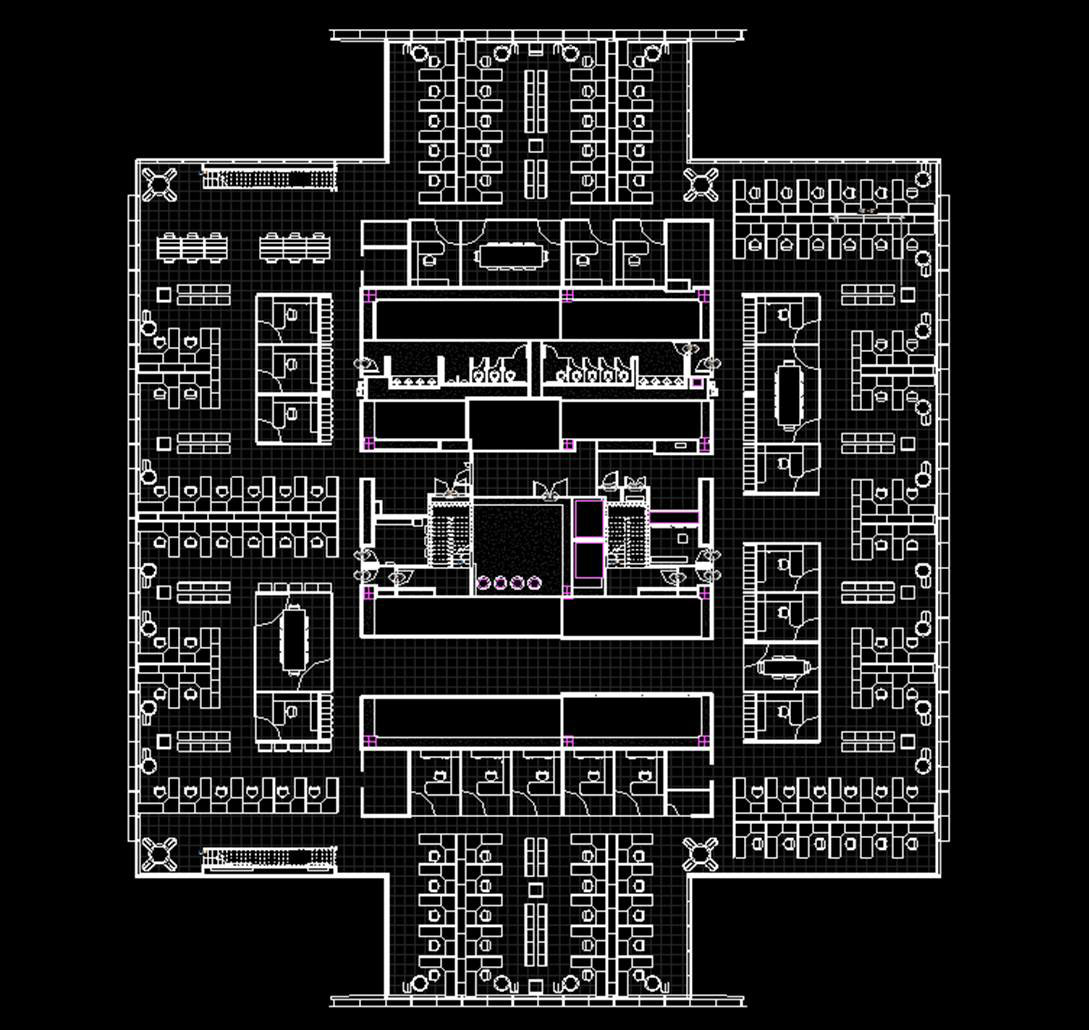 13
Current Daylighting Conditions
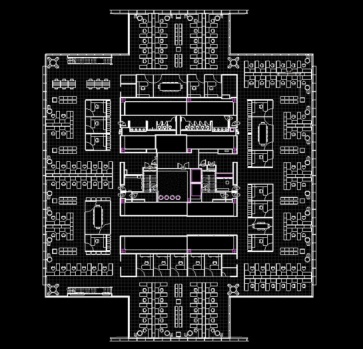 Summer Solstice
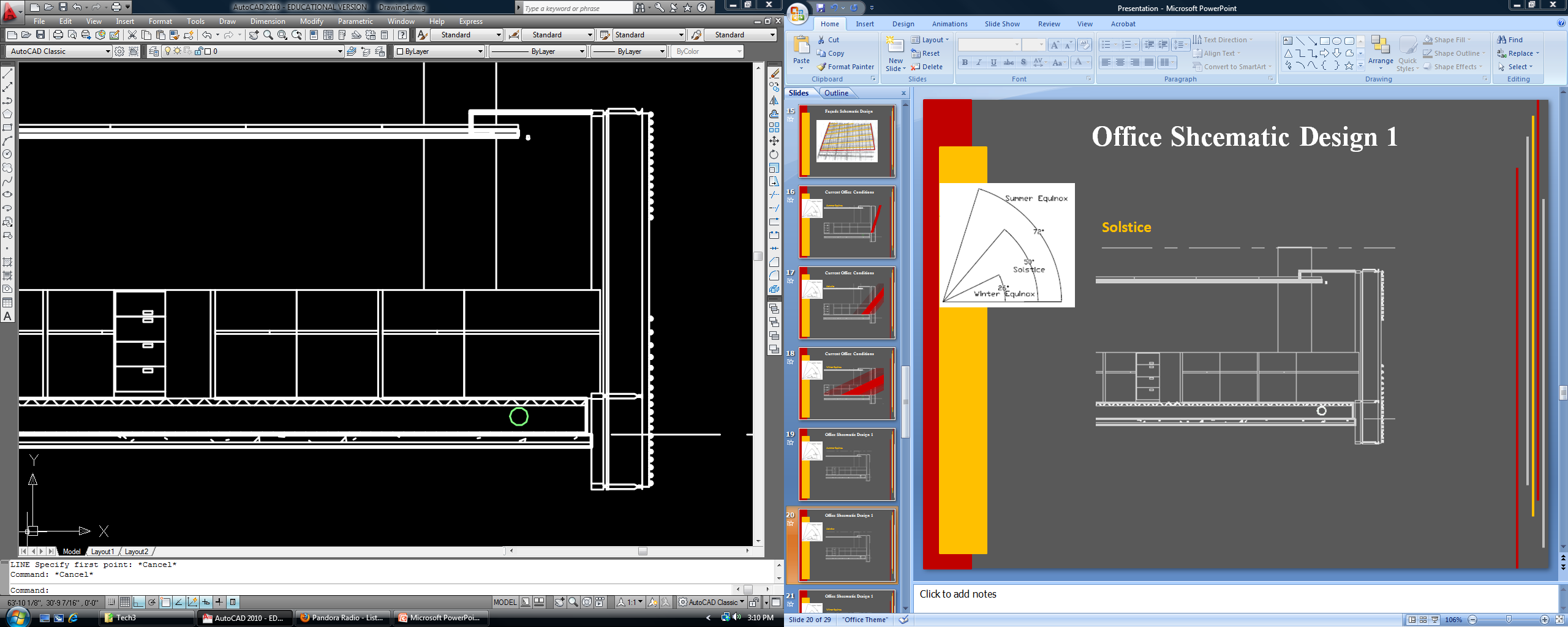 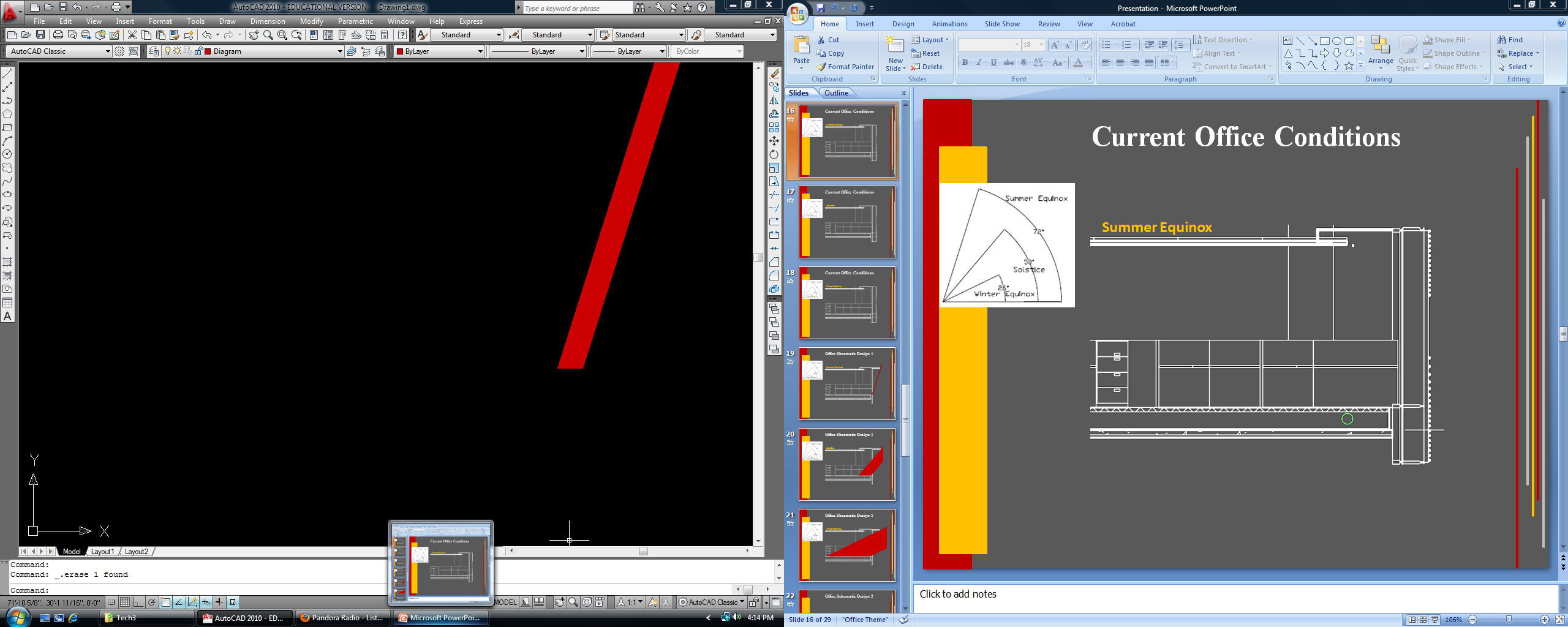 14
Current Daylighting Conditions
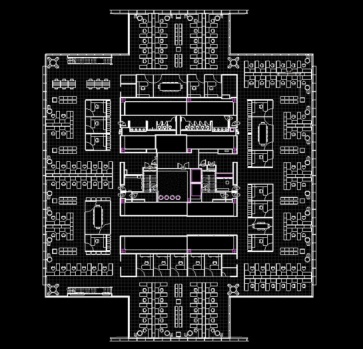 Equinox
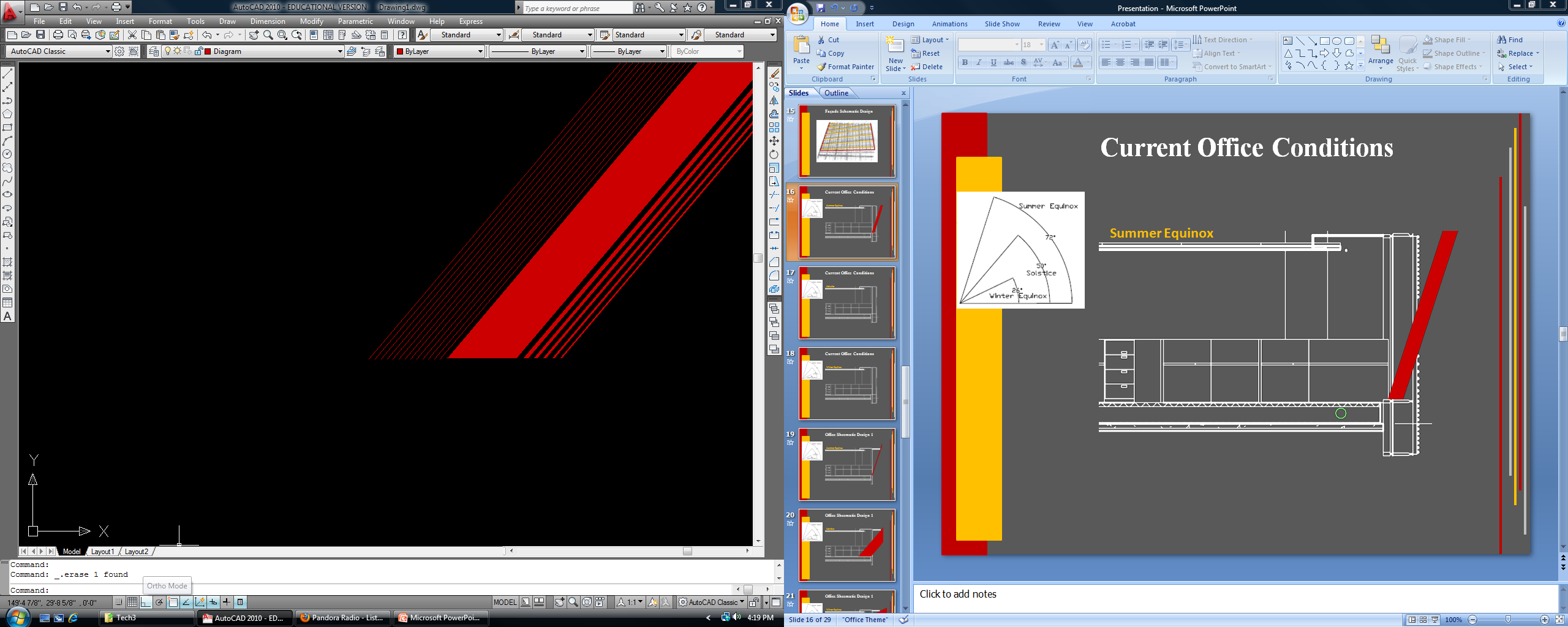 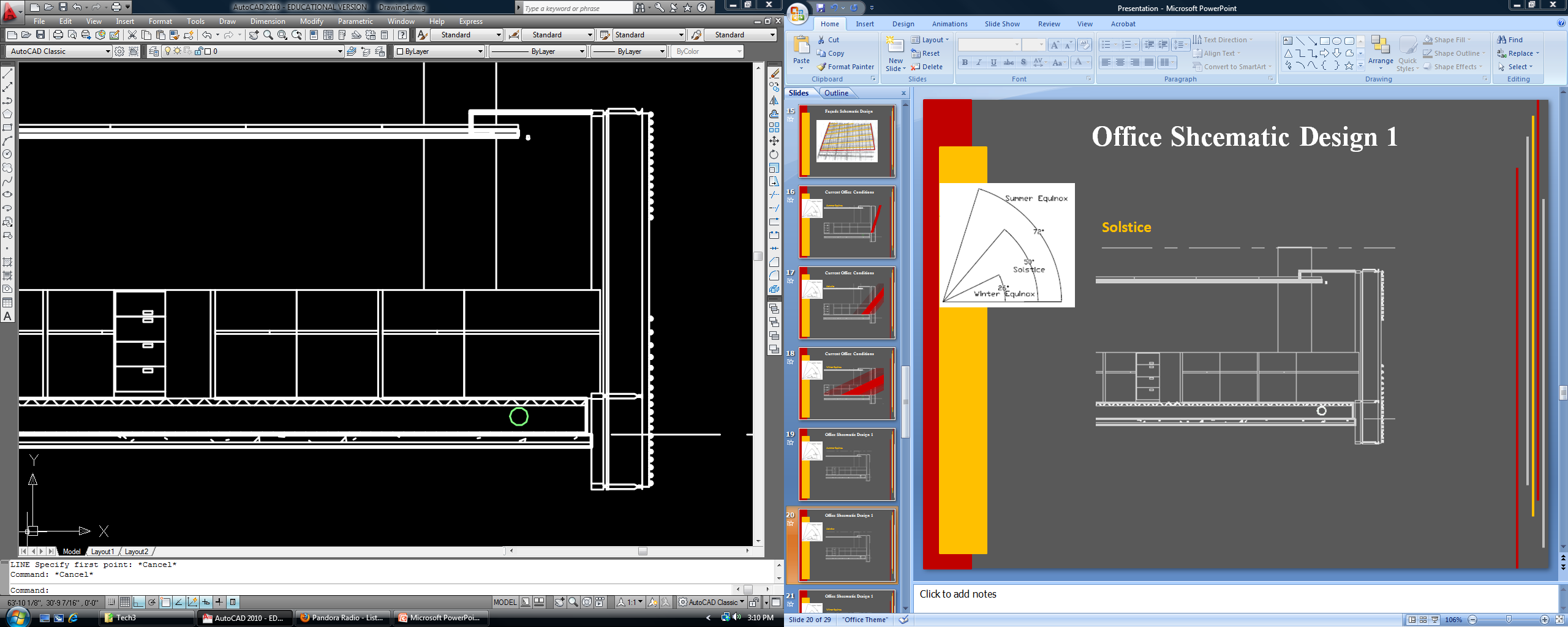 15
Current Daylighting Conditions
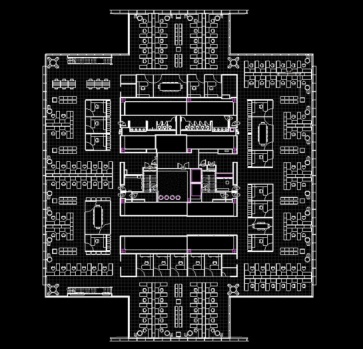 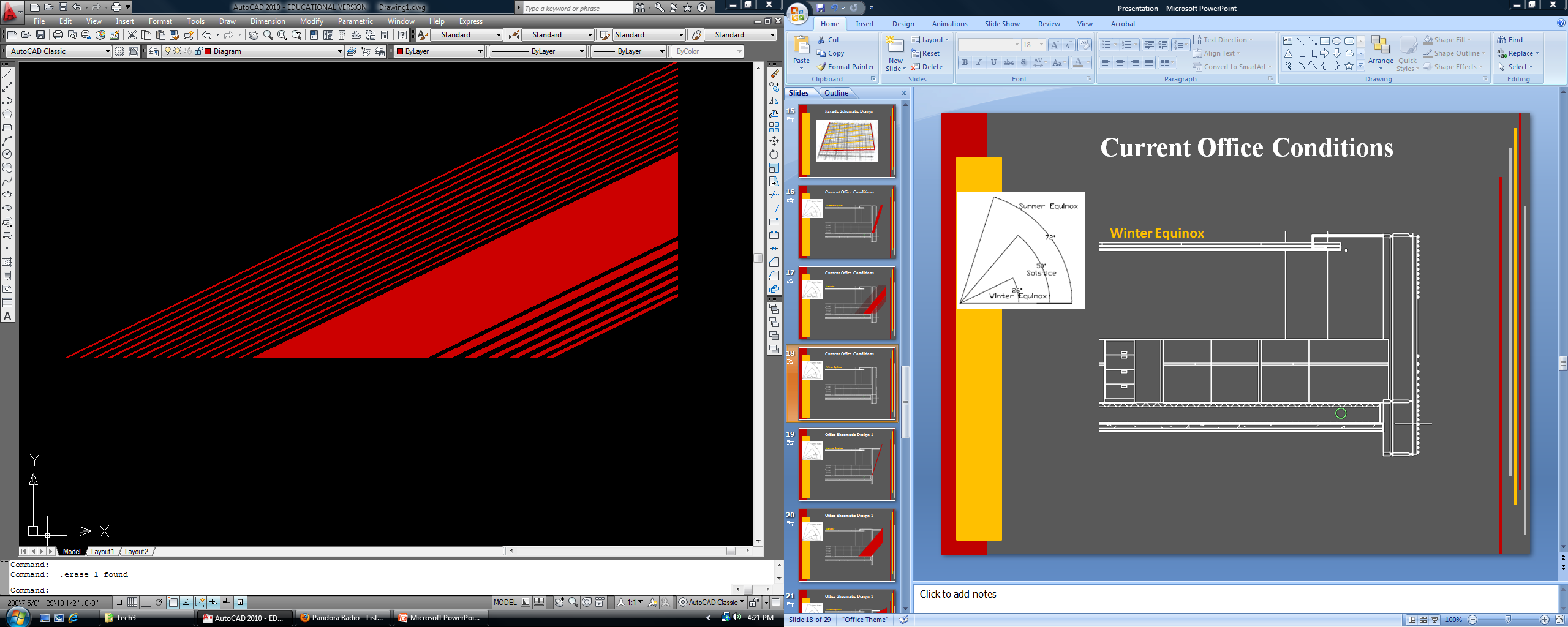 Winter Solstice
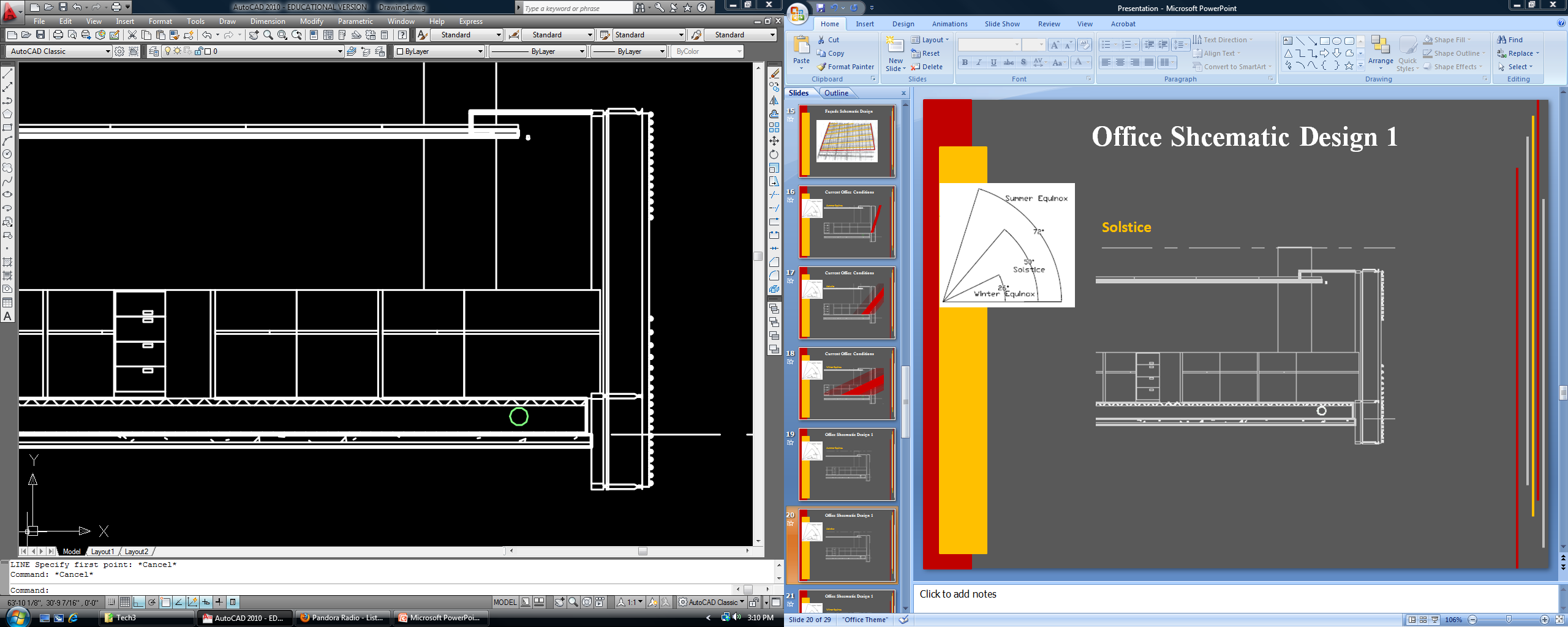 16
Office Schematic Design 1
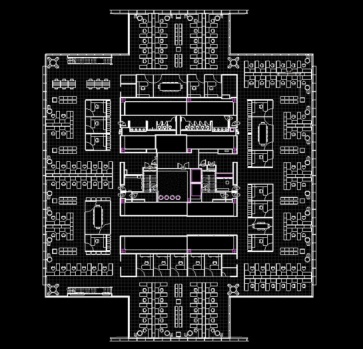 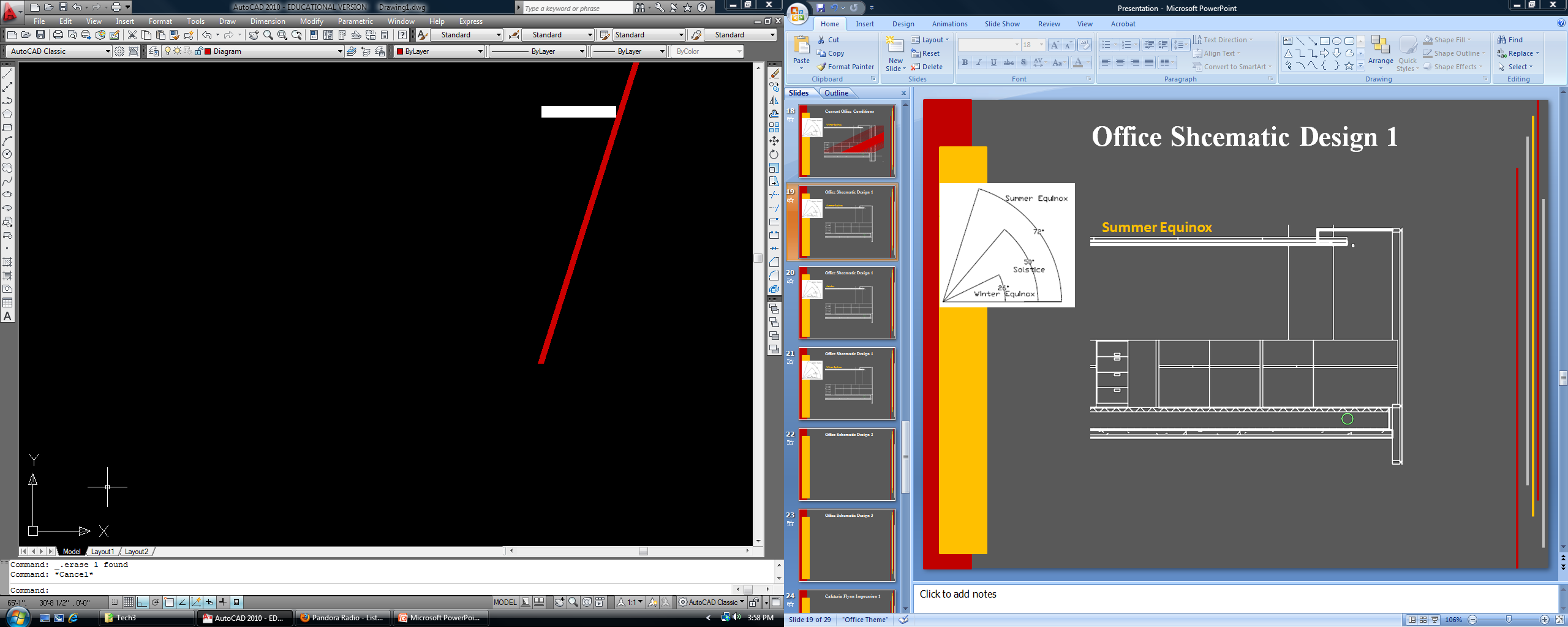 Summer Solstice
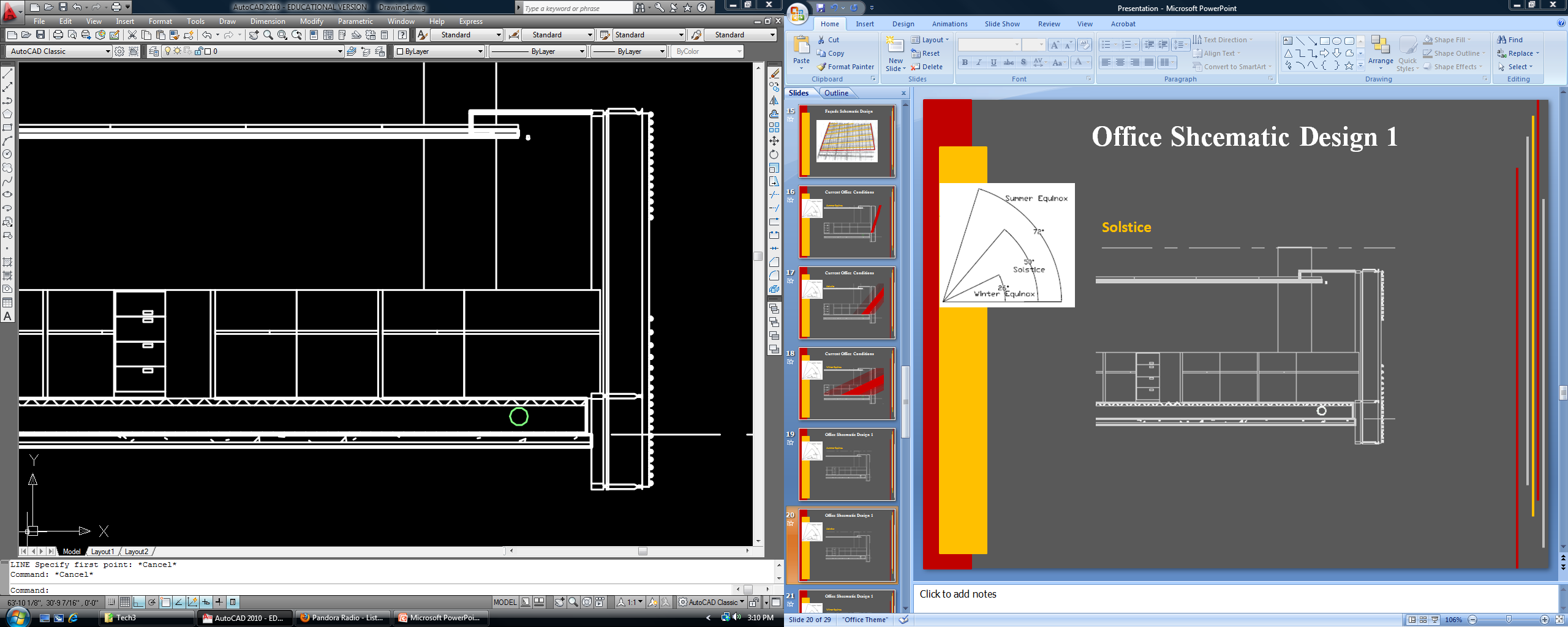 17
Office Schematic Design 1
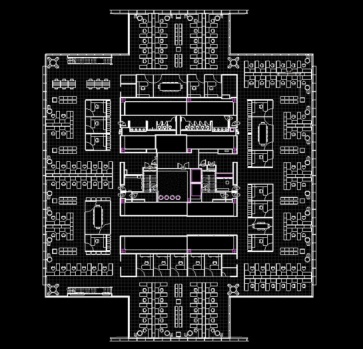 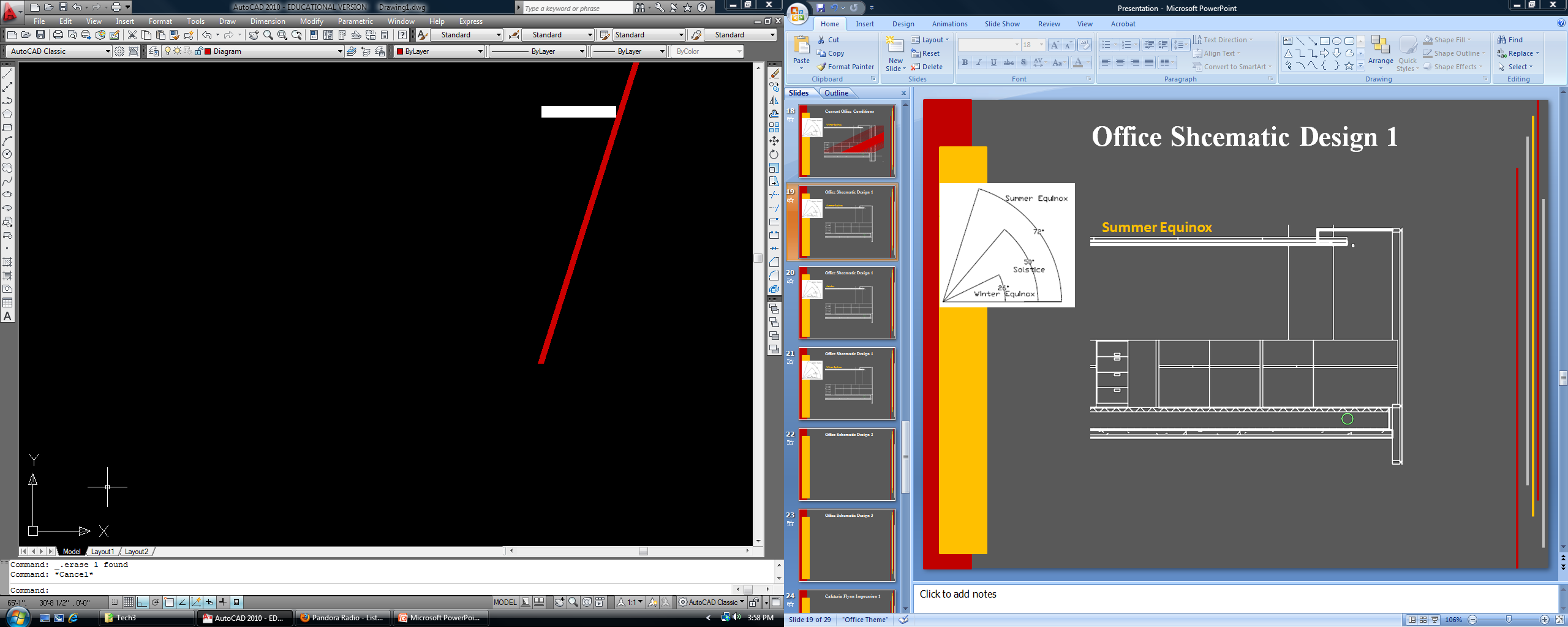 Equinox
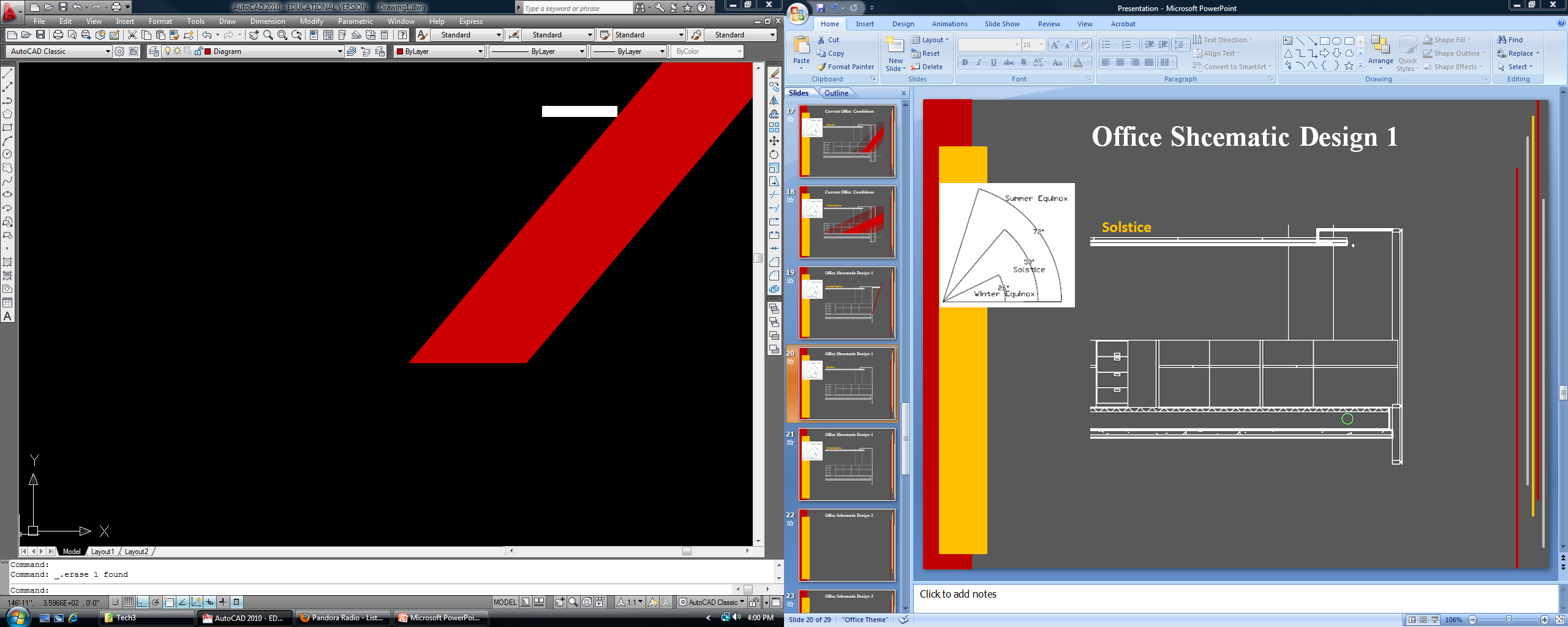 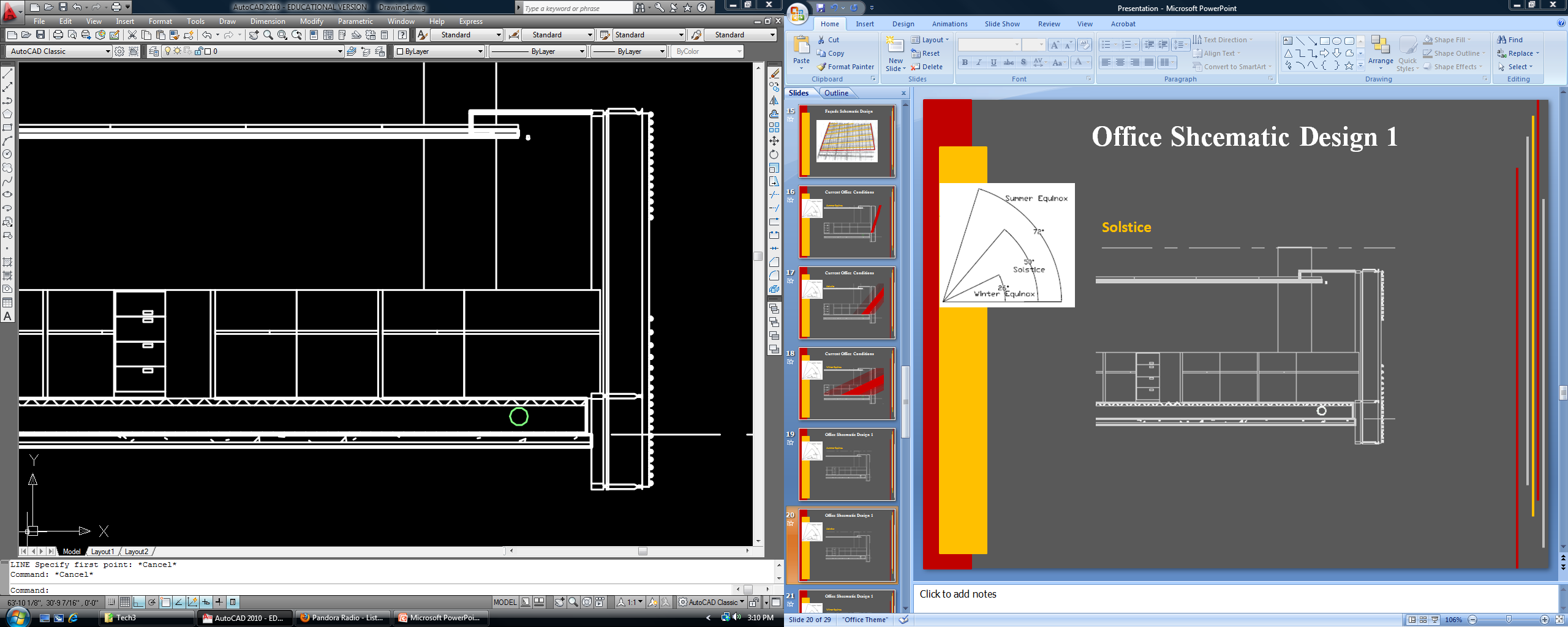 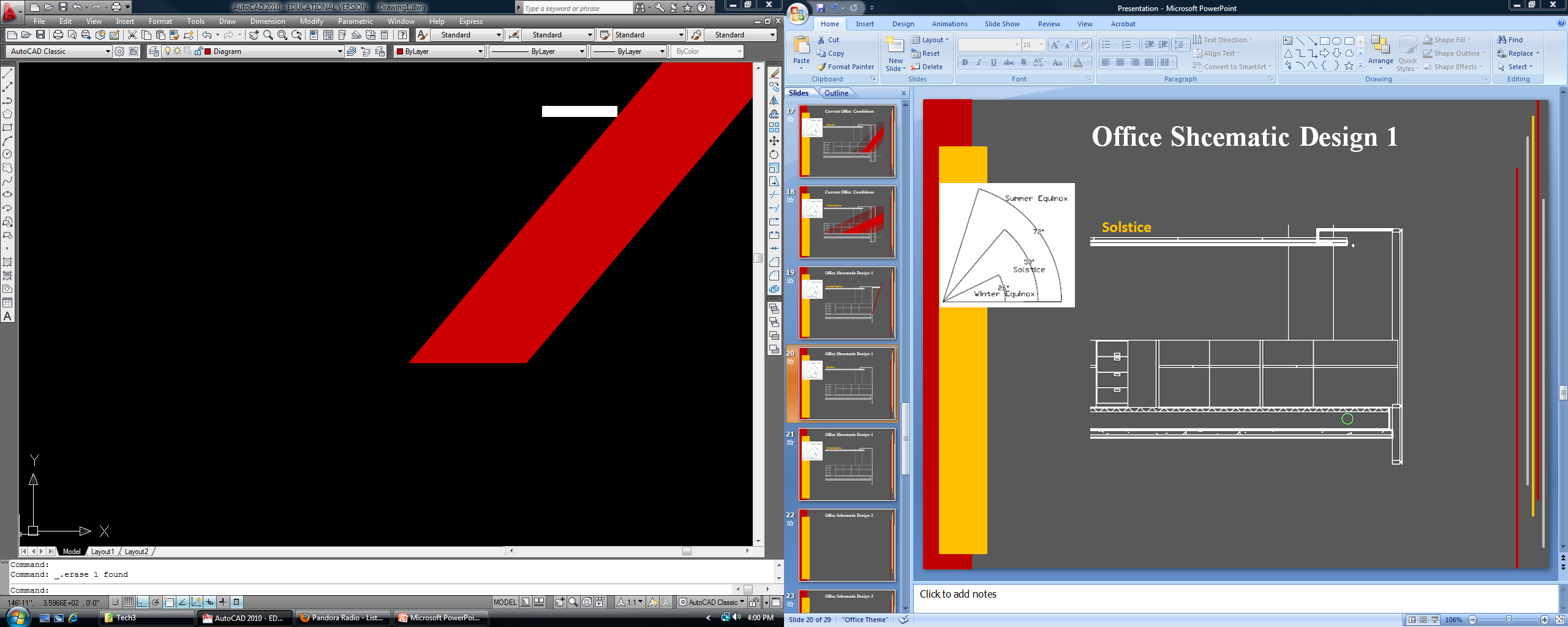 18
Office Schematic Design 1
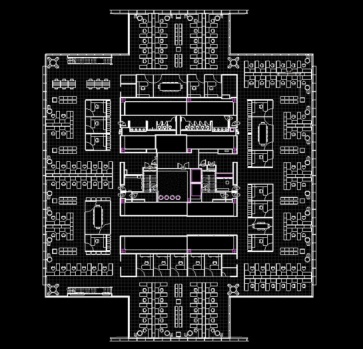 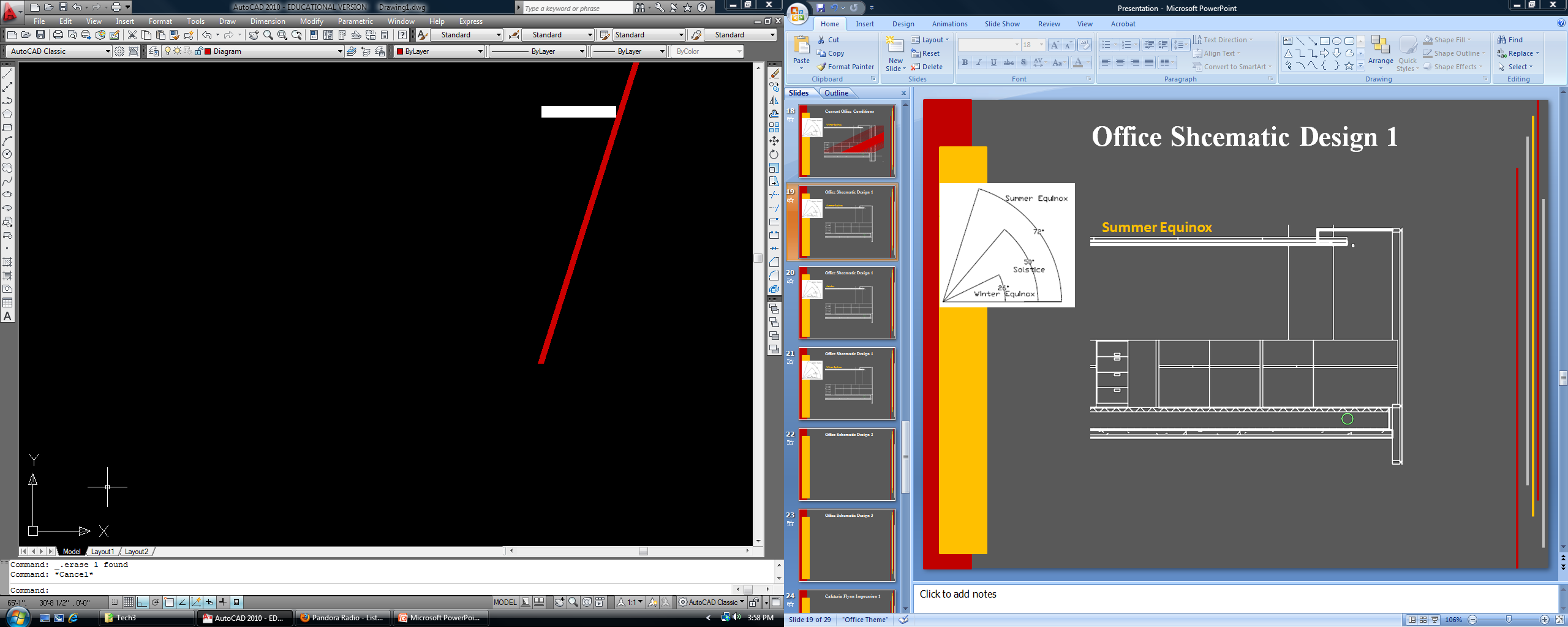 Winter Solstice
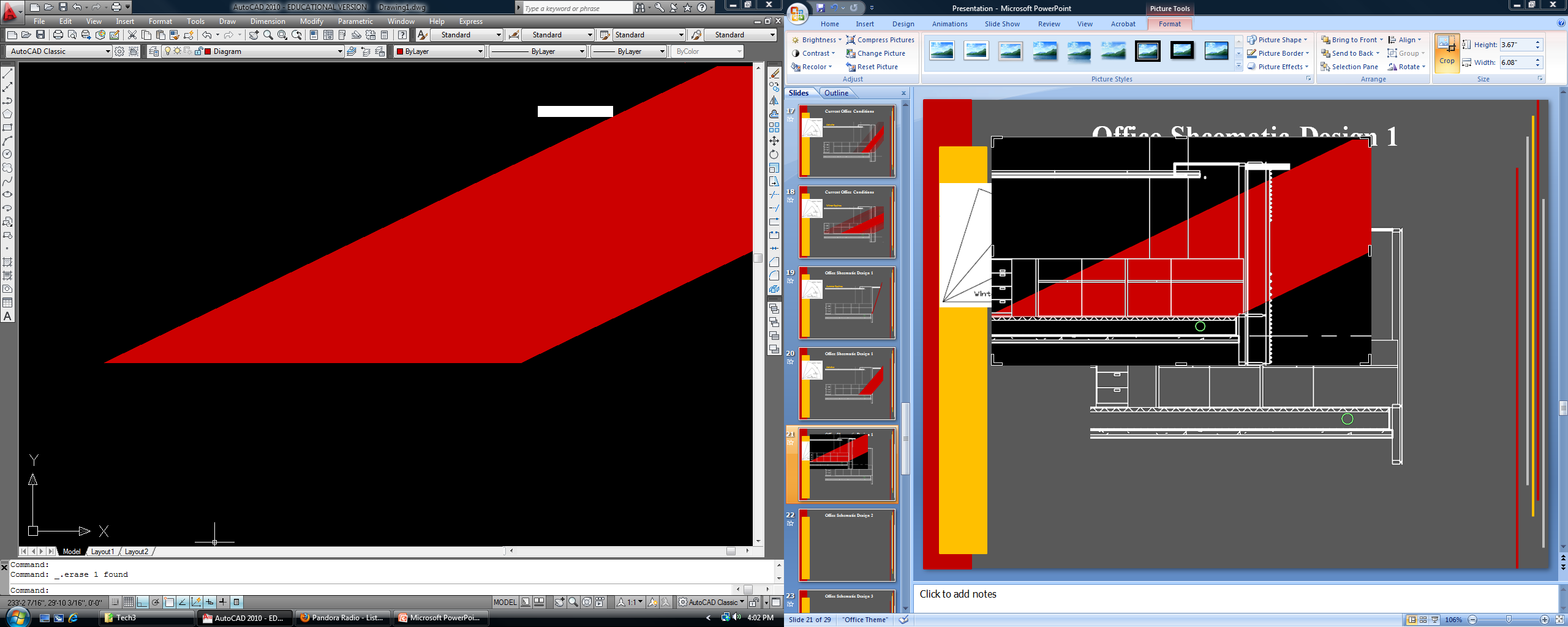 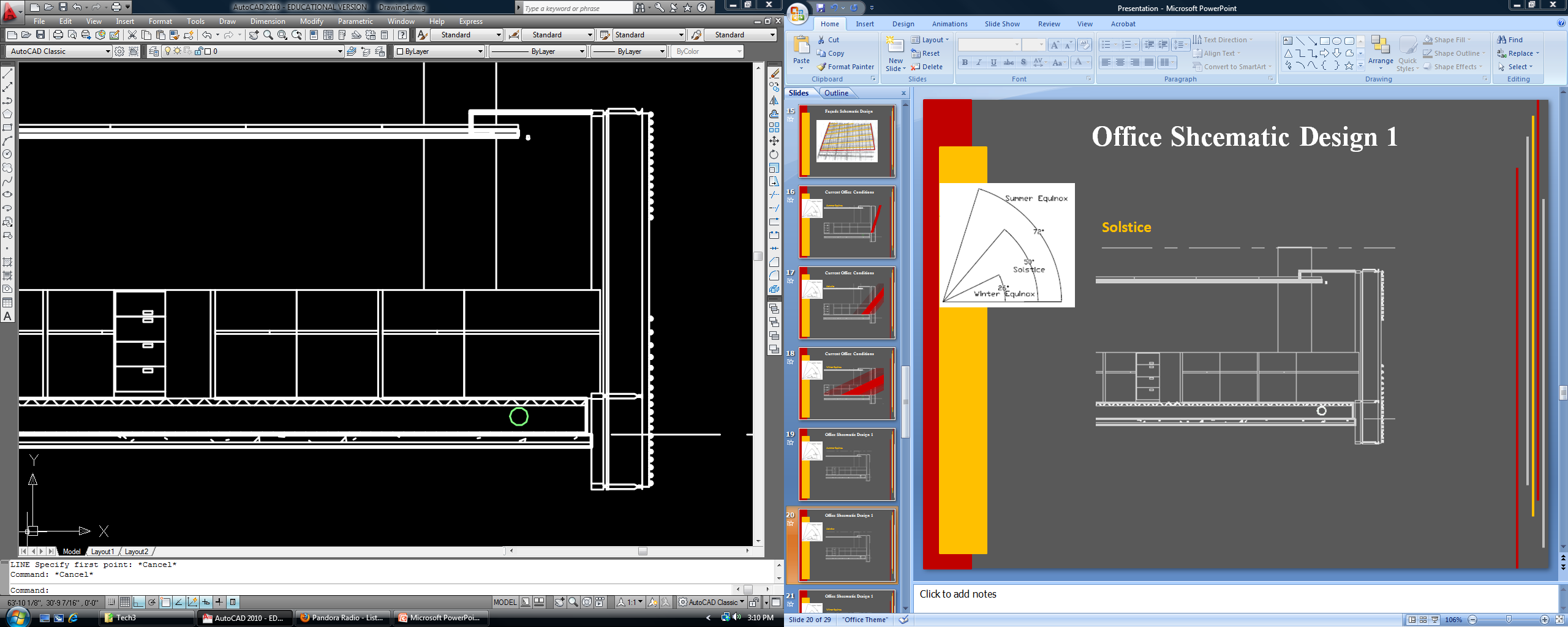 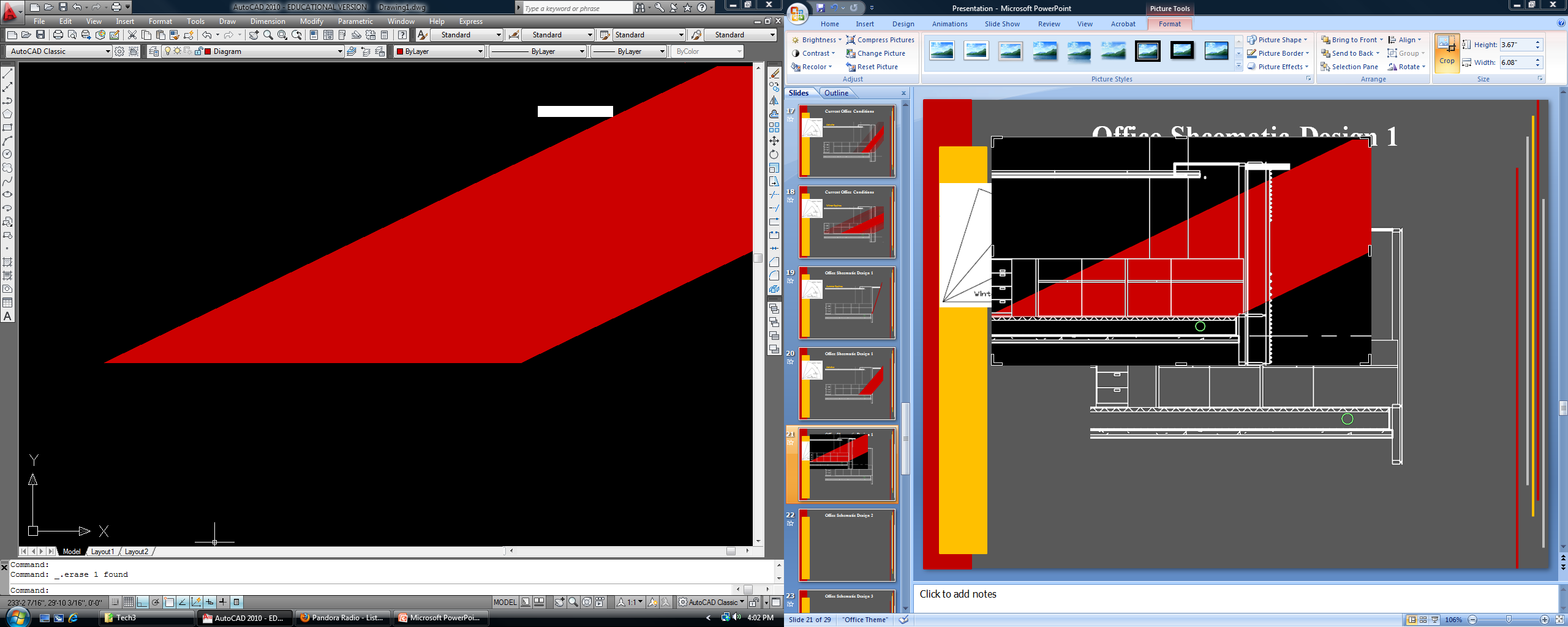 19
Office Schematic Design 2
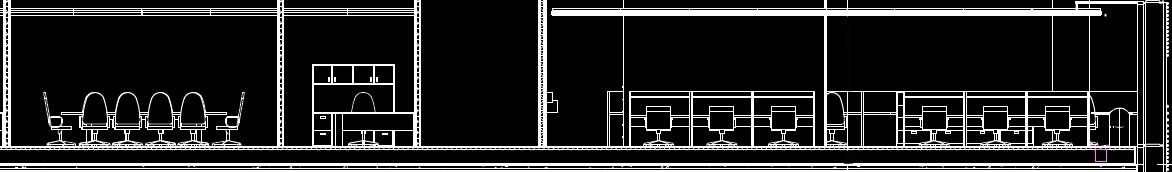 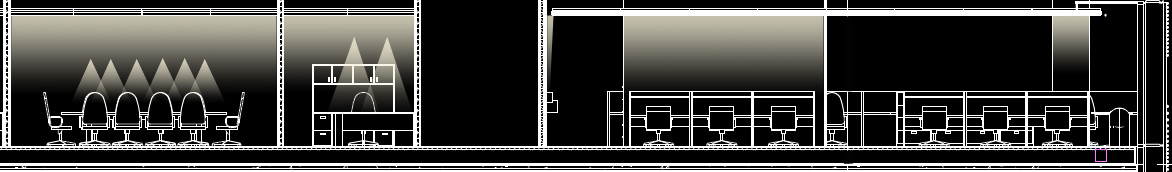 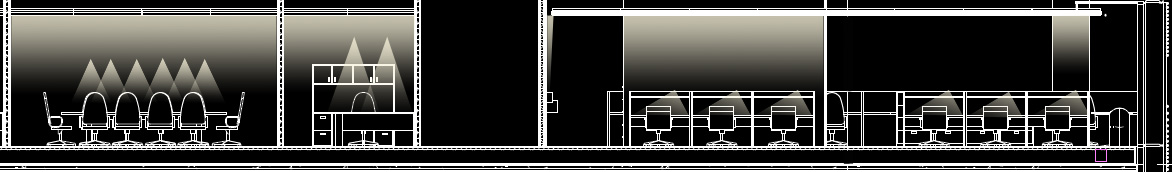 20
Office Schematic Design 2
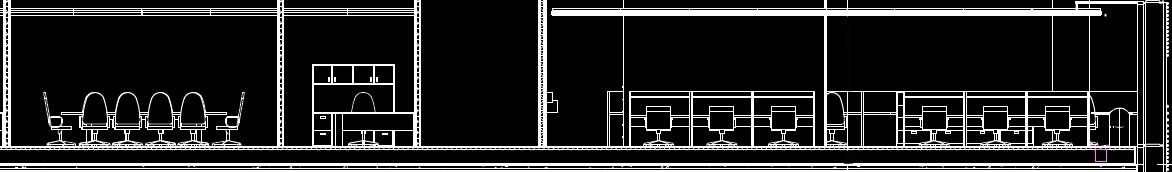 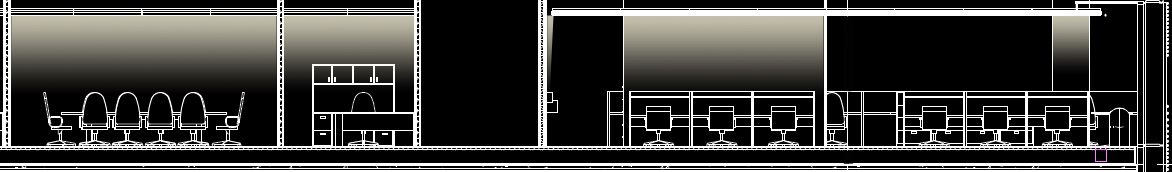 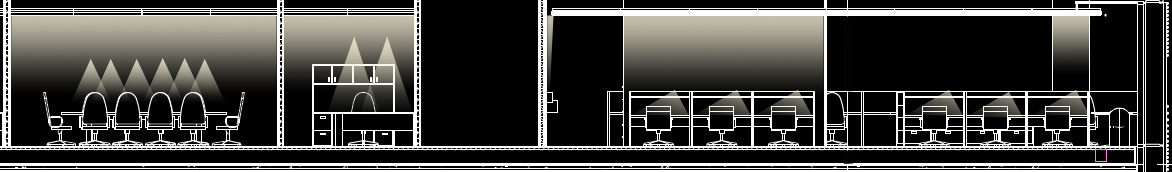 21
Office Schematic Design 2
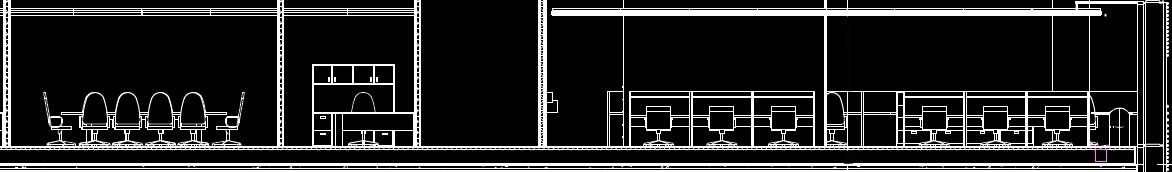 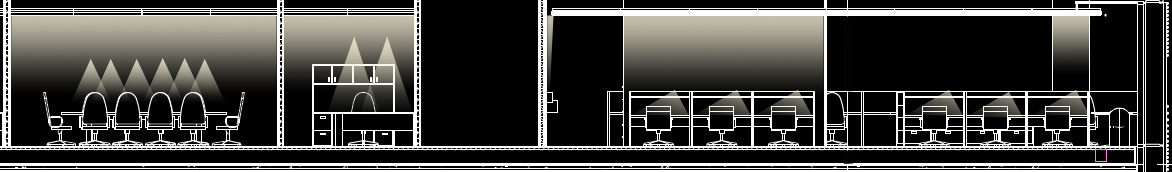 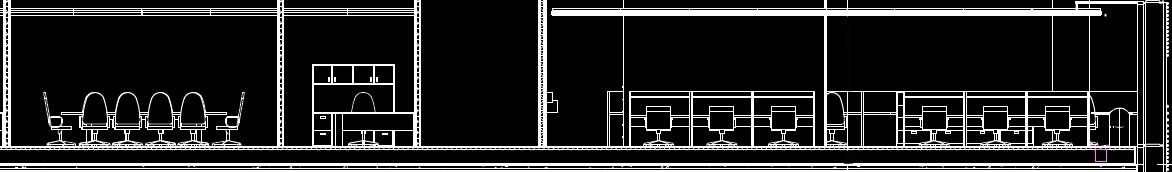 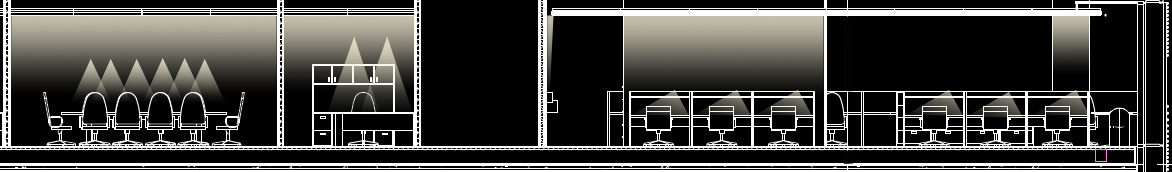 22
Office Schematic Design 2
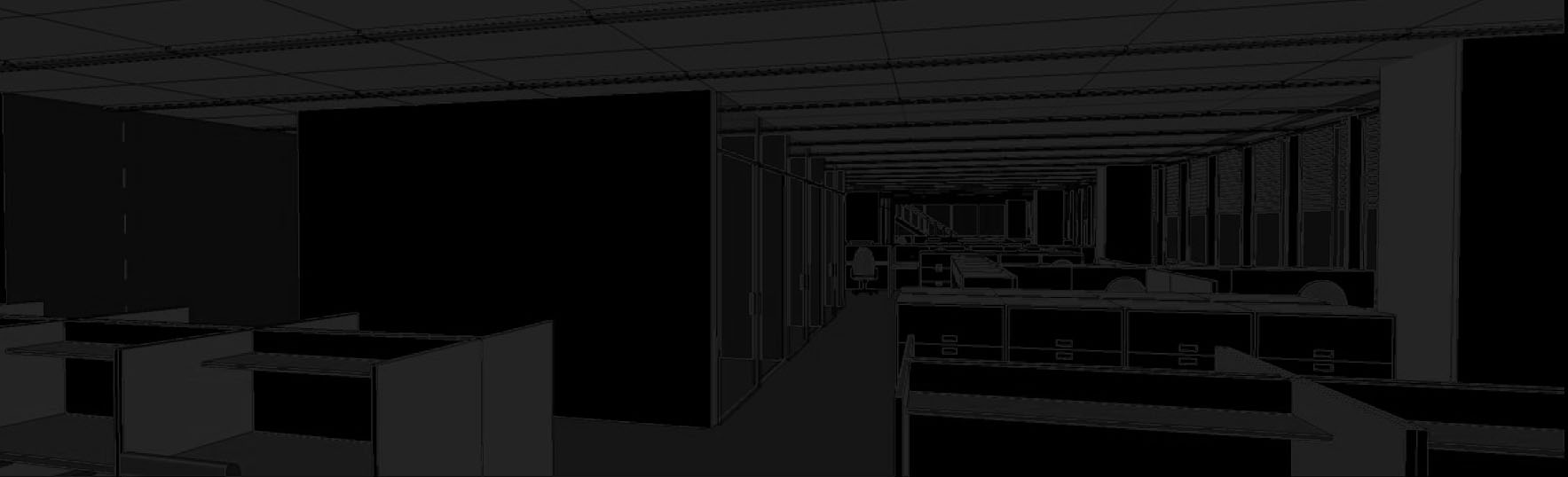 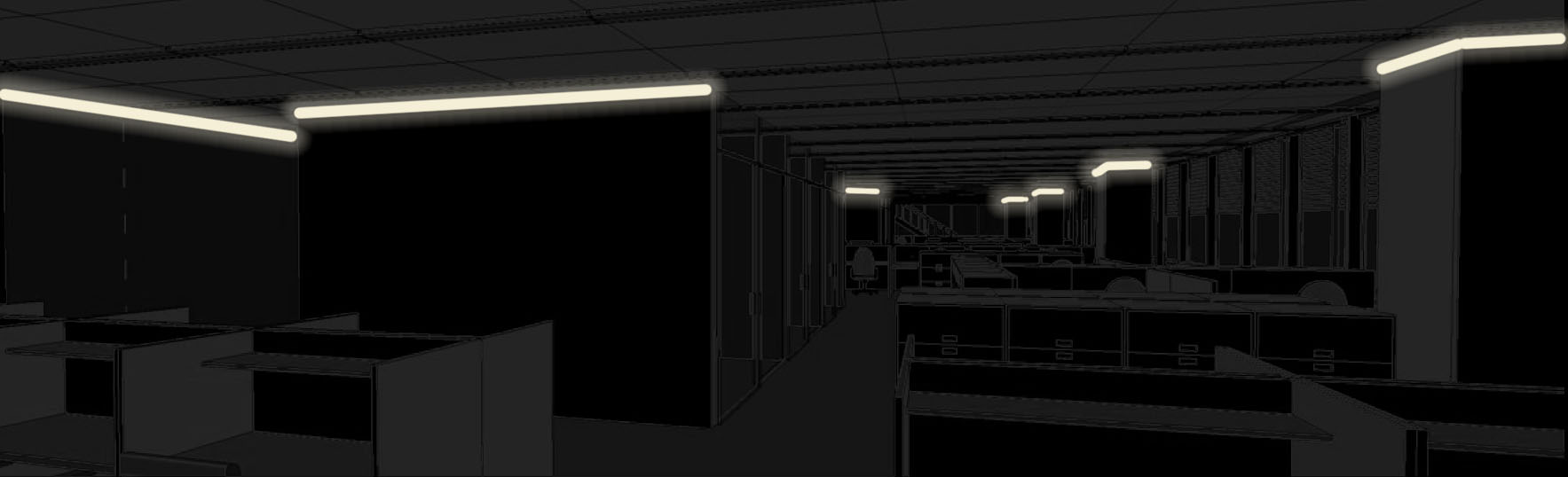 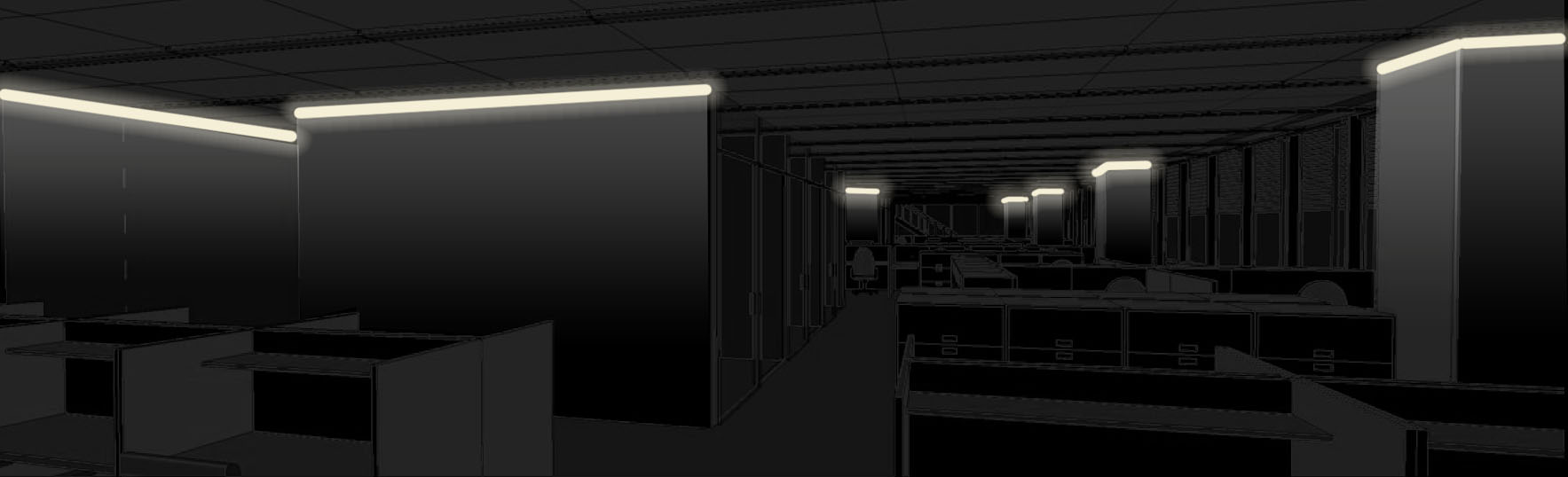 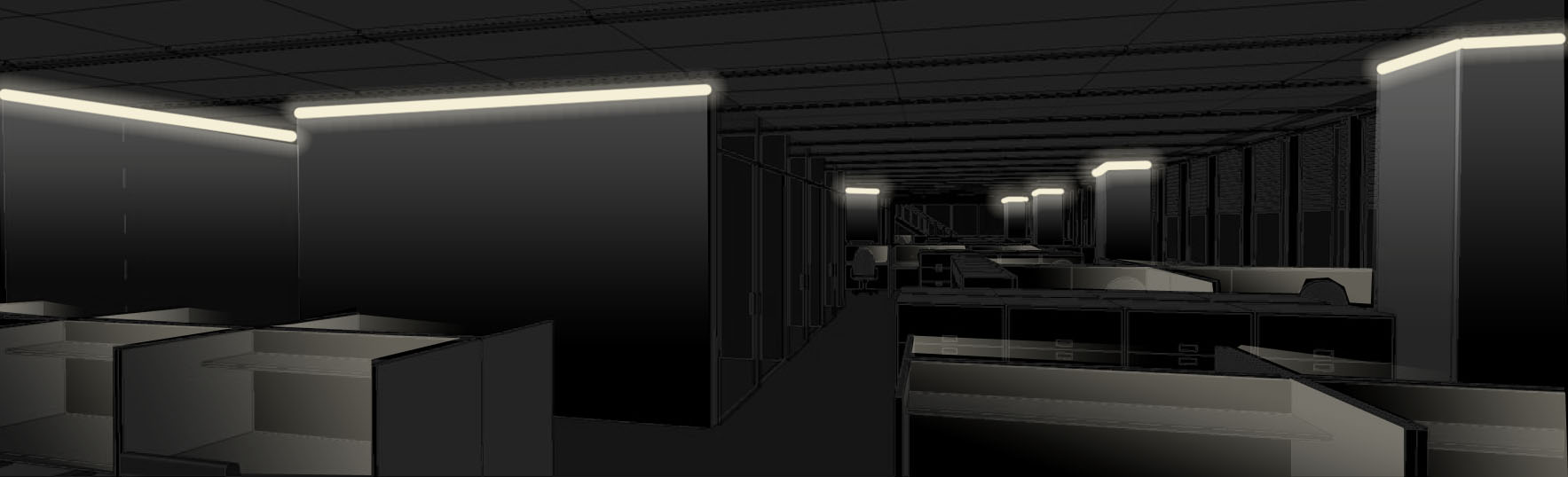 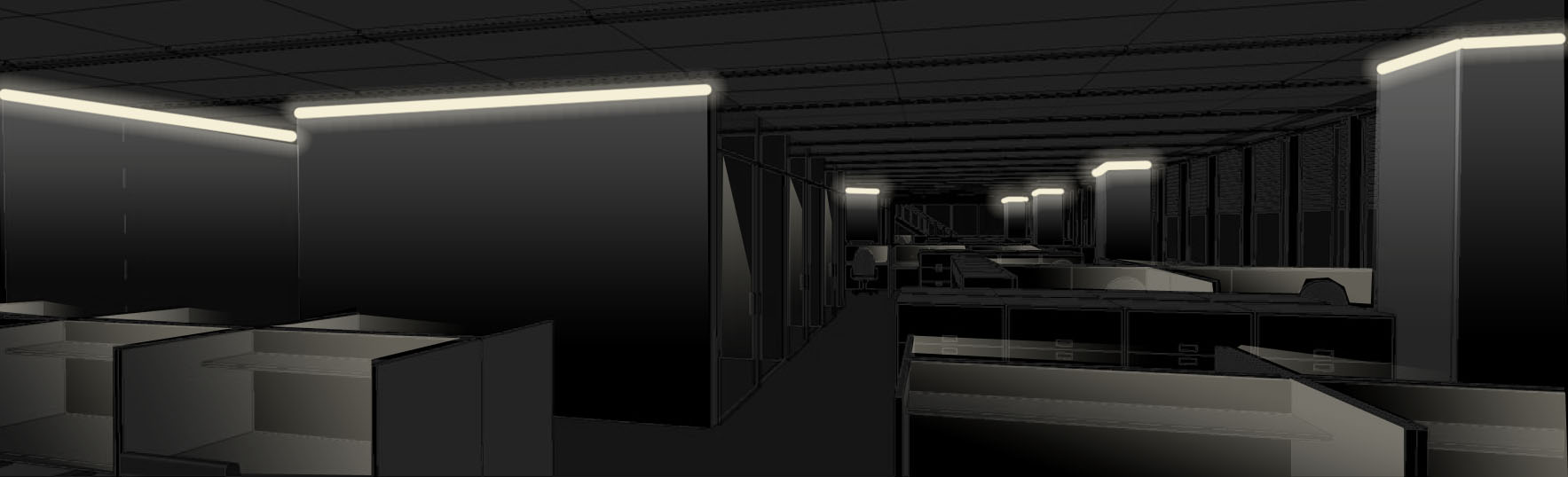 23
Office Schematic Design 3
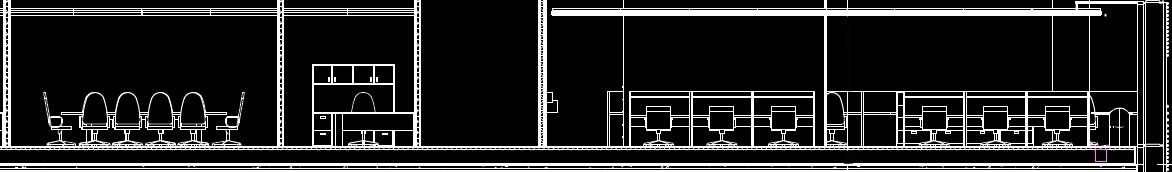 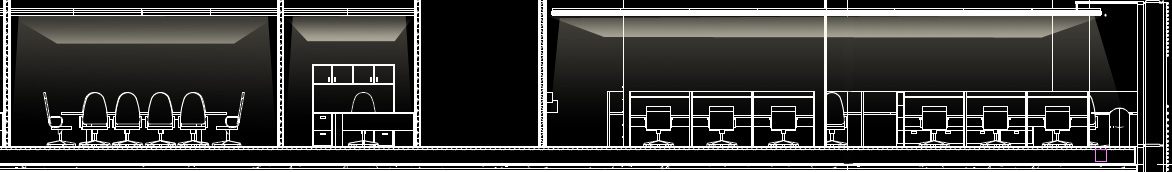 24
Office Schematic Design 3
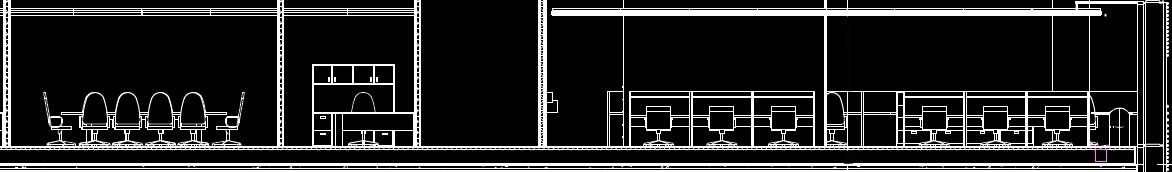 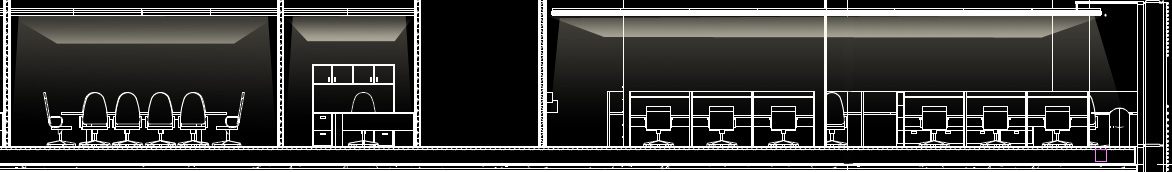 25
Office Schematic Design 3
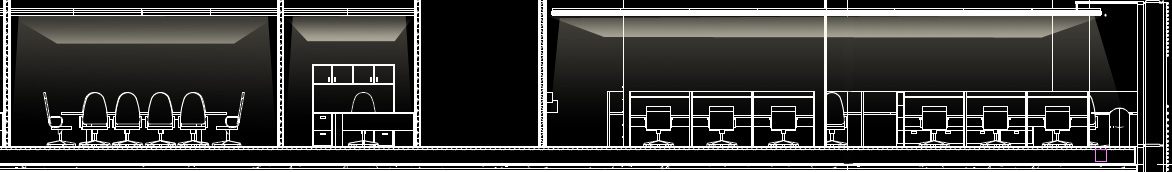 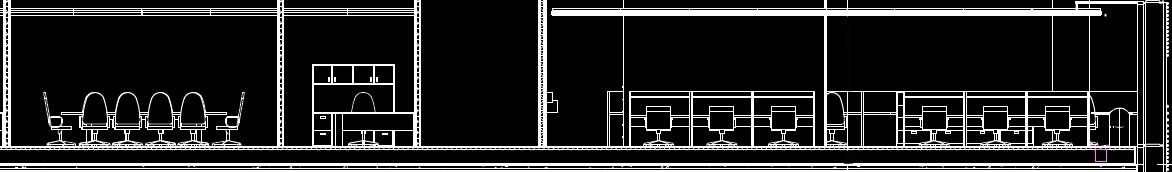 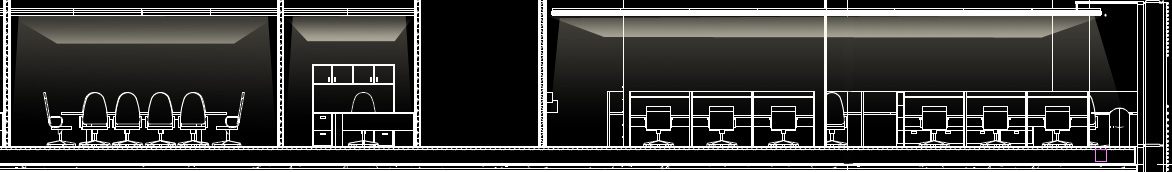 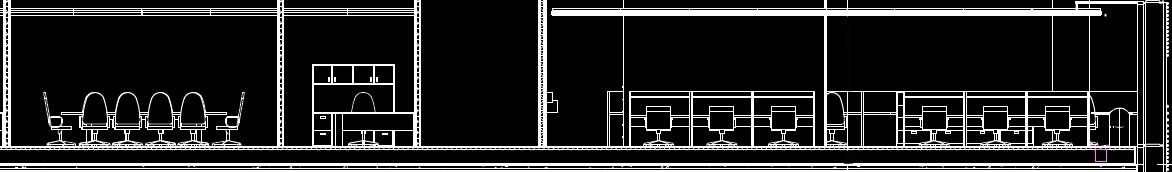 26
Office Schematic Design 3
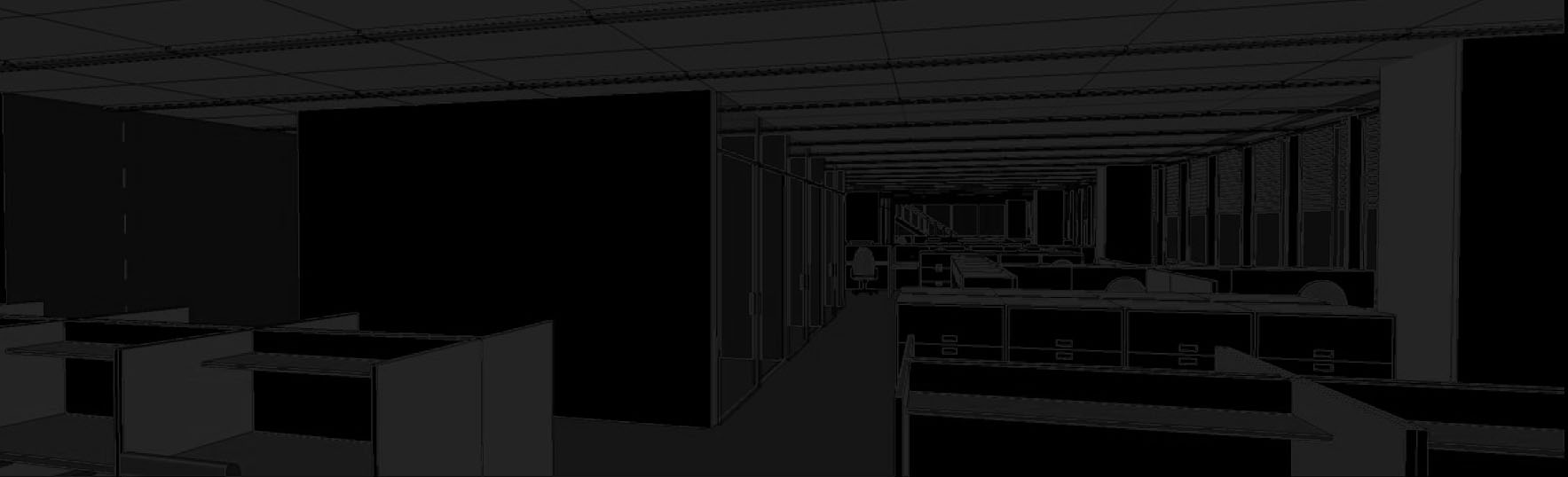 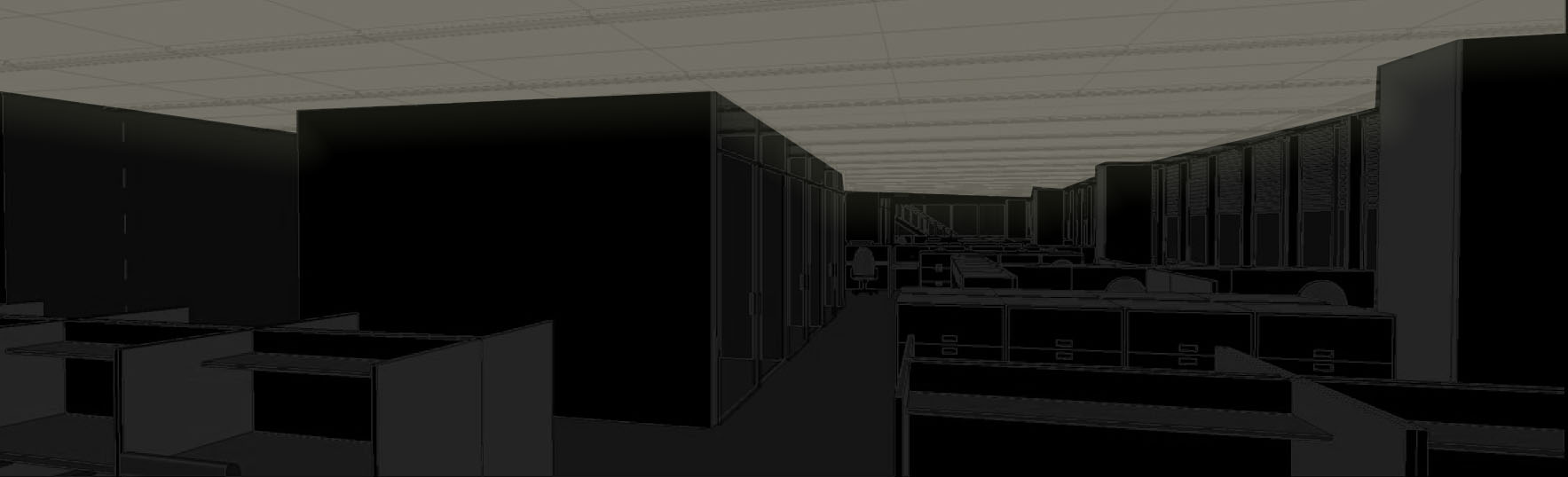 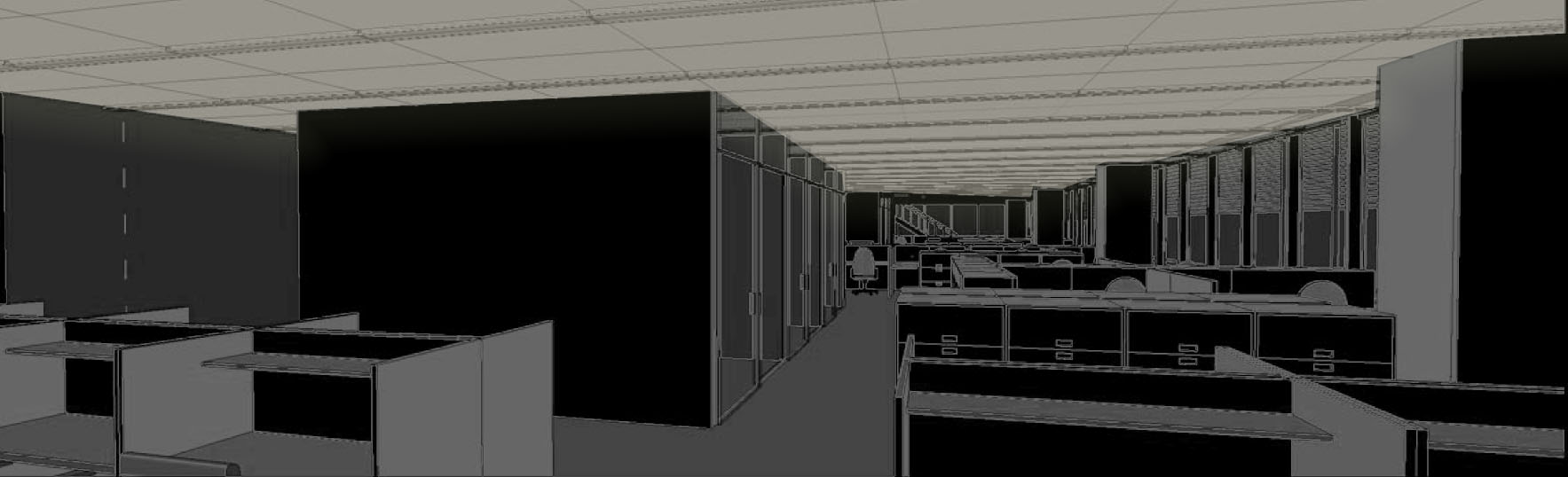 27
Cafeteria Flynn Impressions
Private
Public
28
Cafeteria Flynn Impression 1
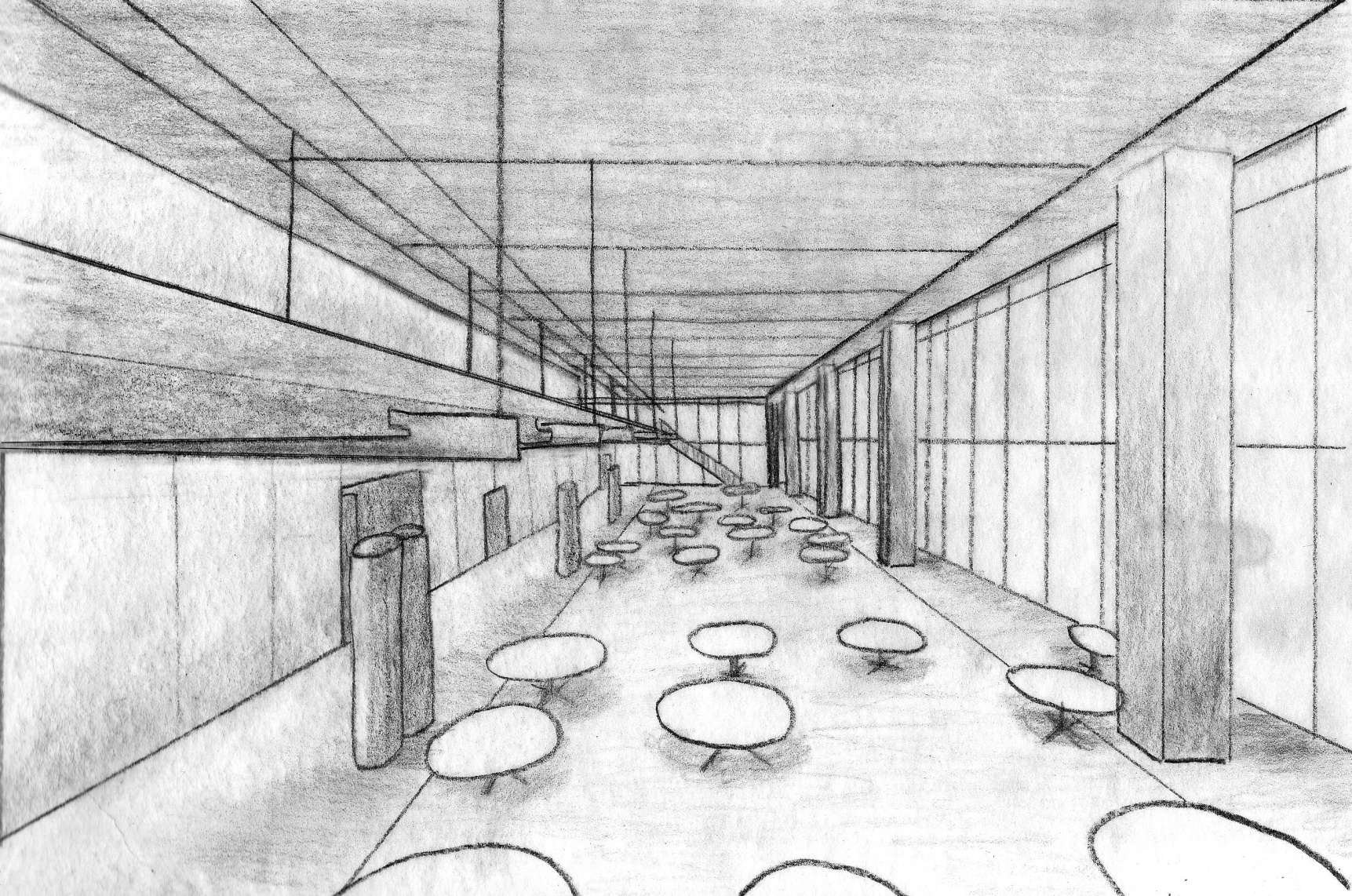 Private
29
Cafeteria Flynn Impression 1
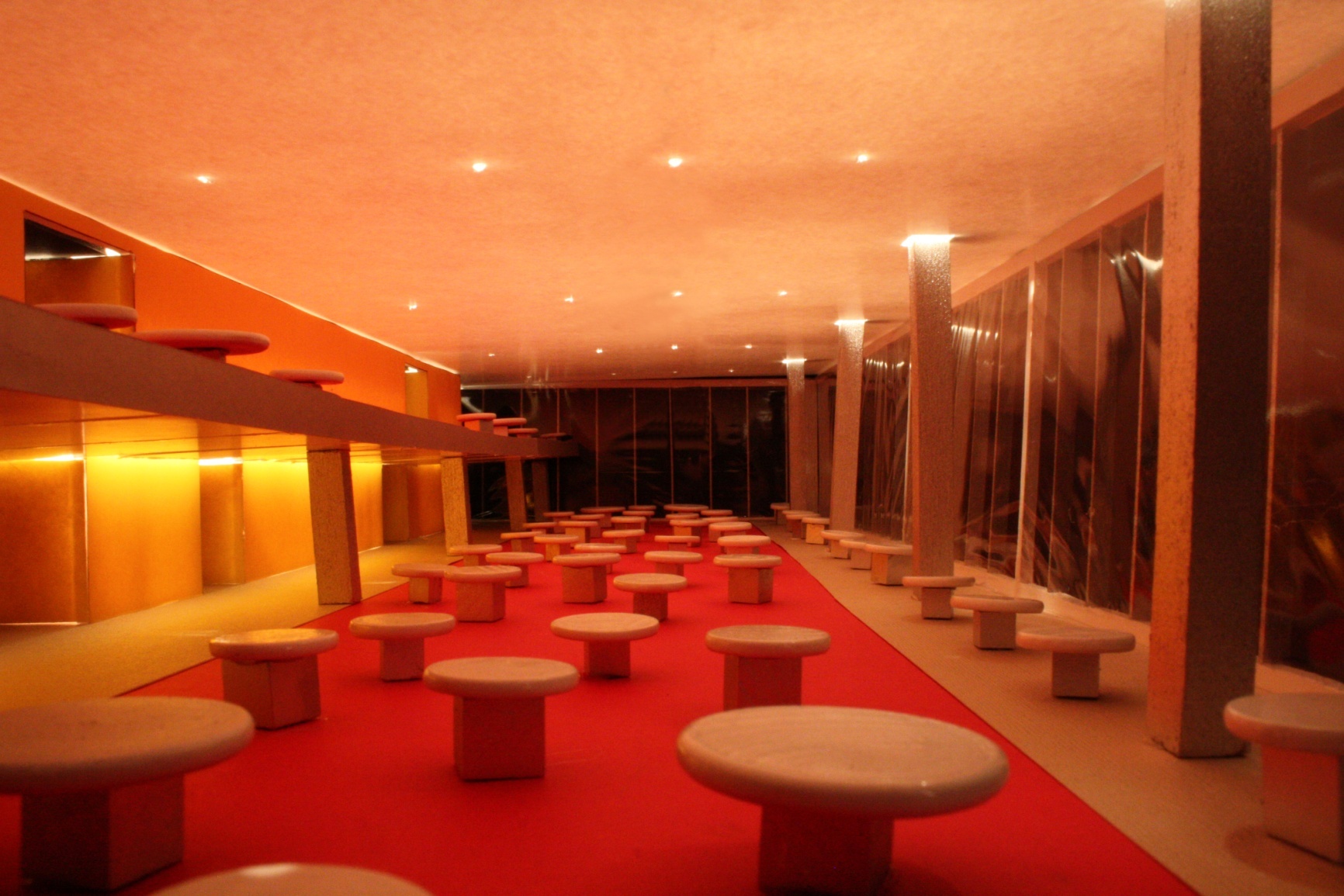 Private
30
Cafeteria Flynn Impression 2
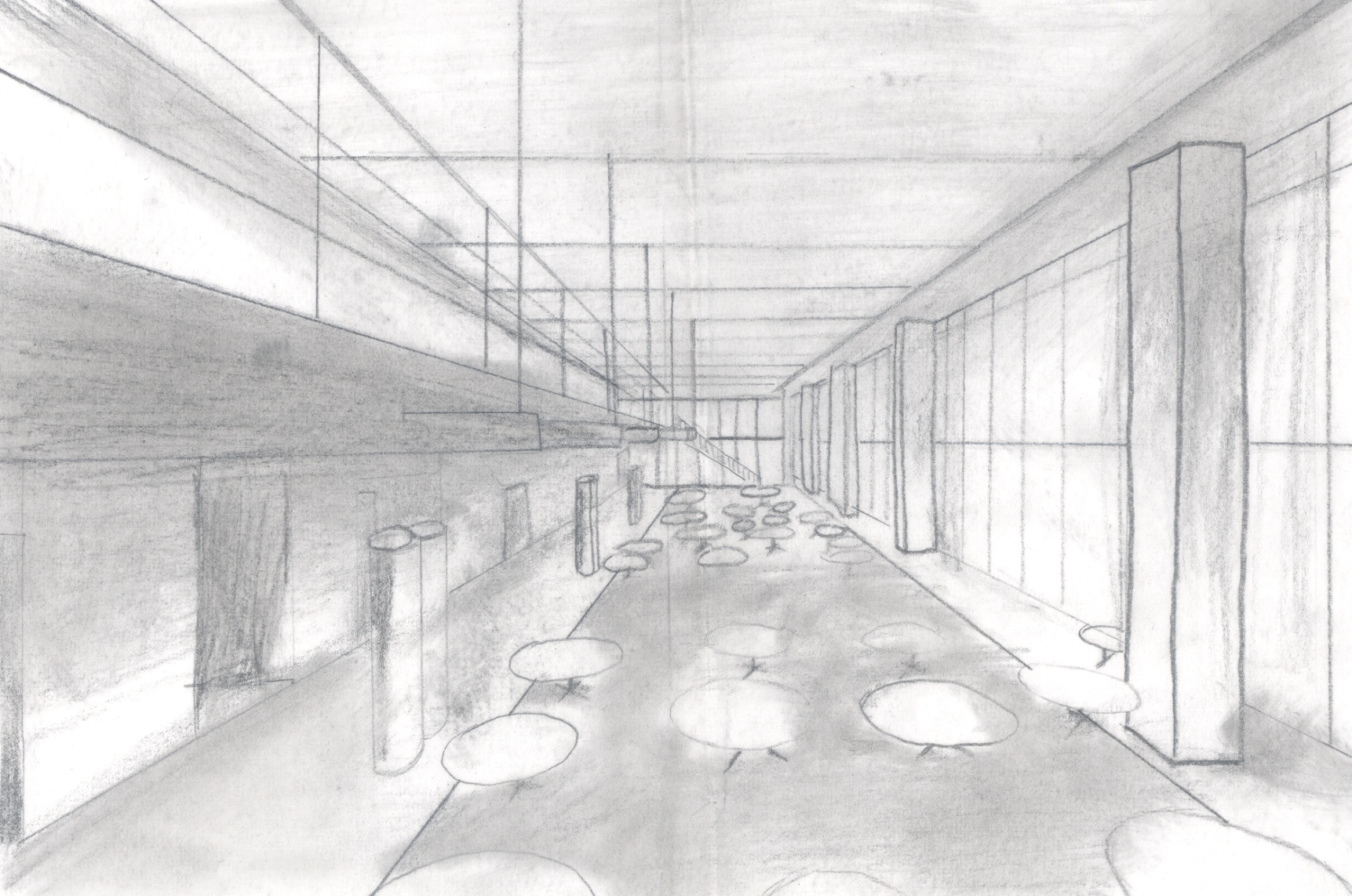 Public
31
Cafeteria Flynn Impression 2
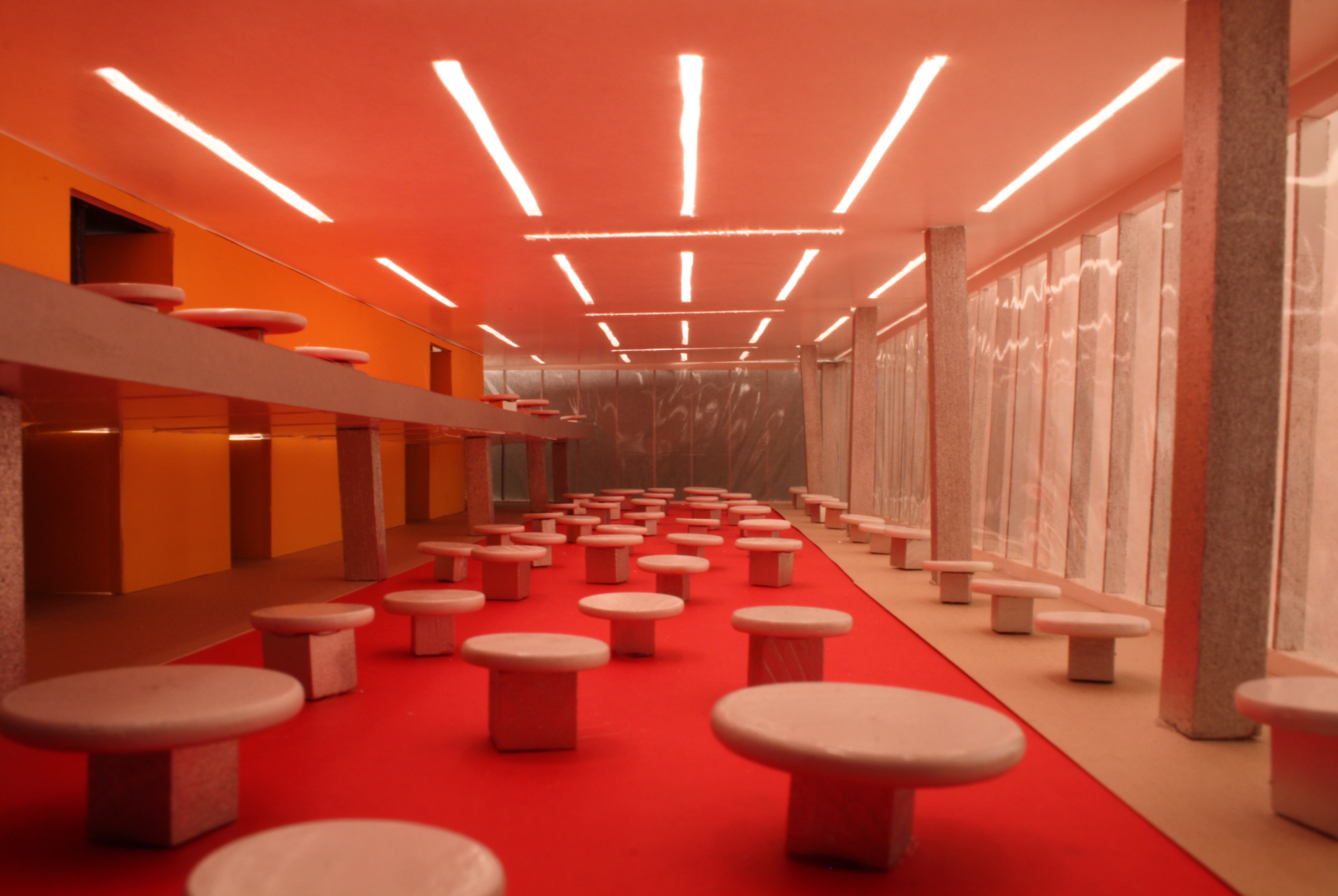 Public
32
Lobby Schematic Design
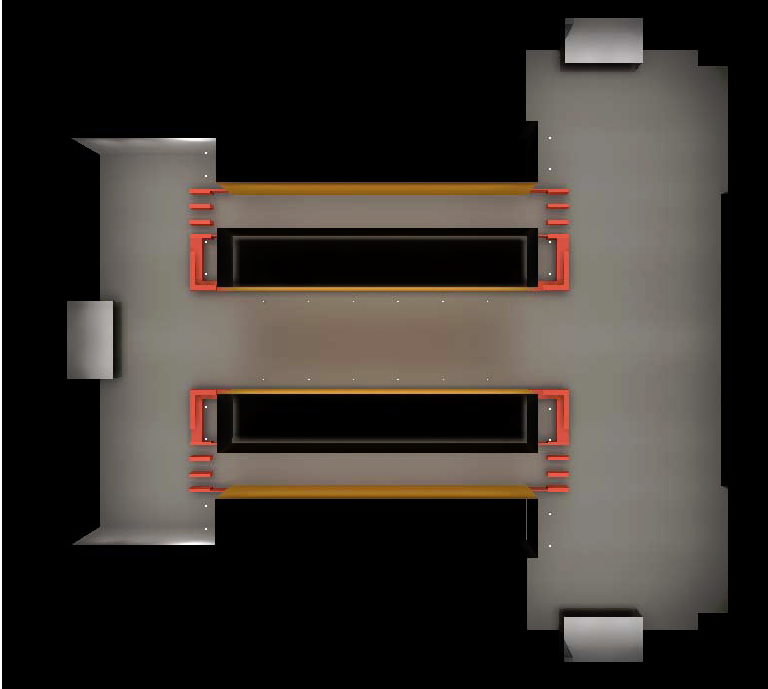 W 41st St
8th Ave
W 40th St
33
Lobby Schematic Design
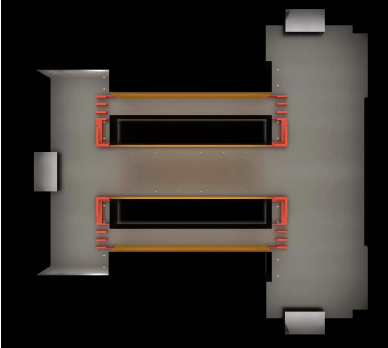 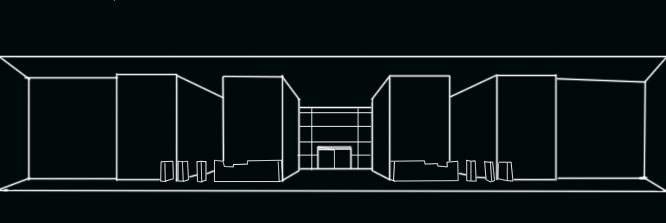 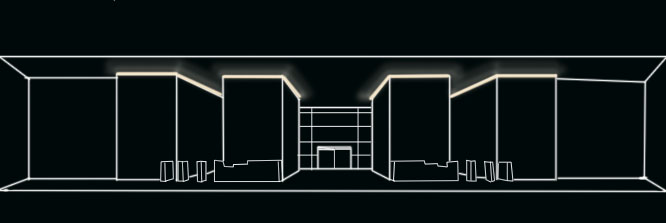 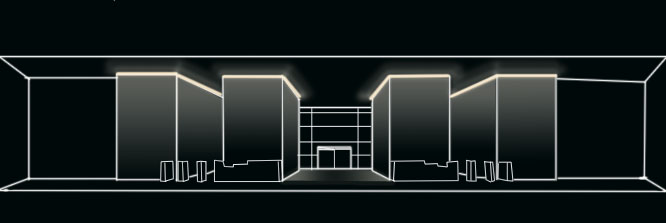 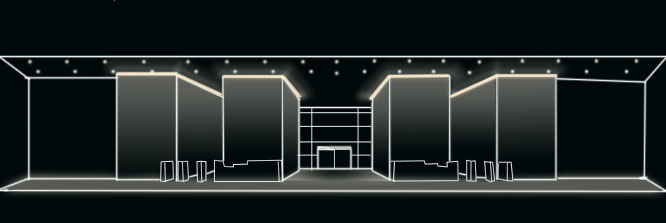 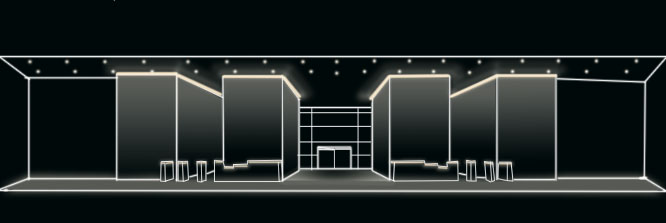 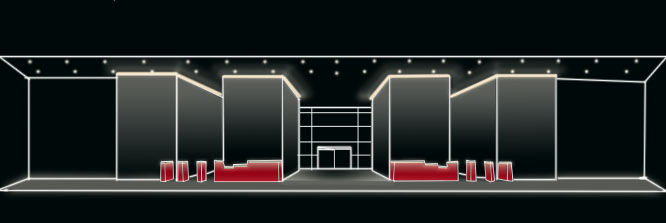 34
Lobby Schematic Design
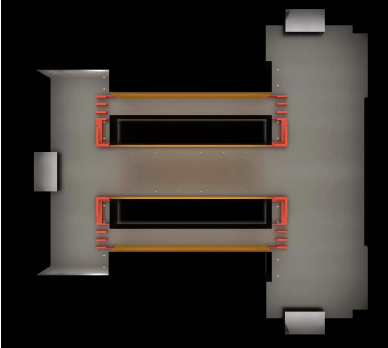 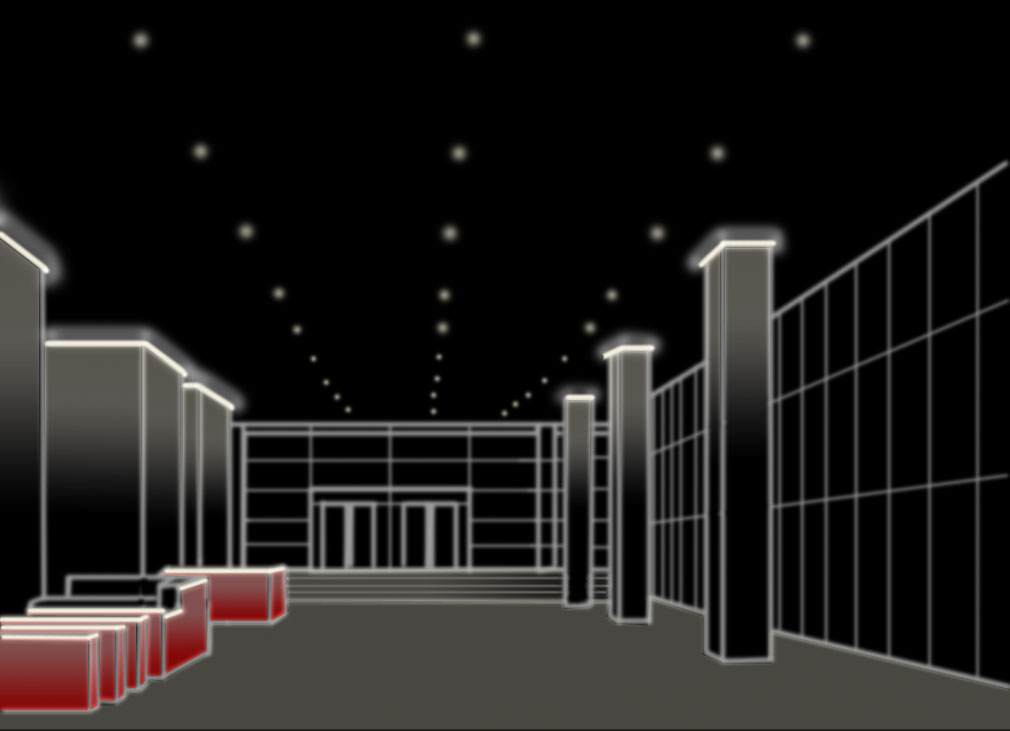 35